20XX
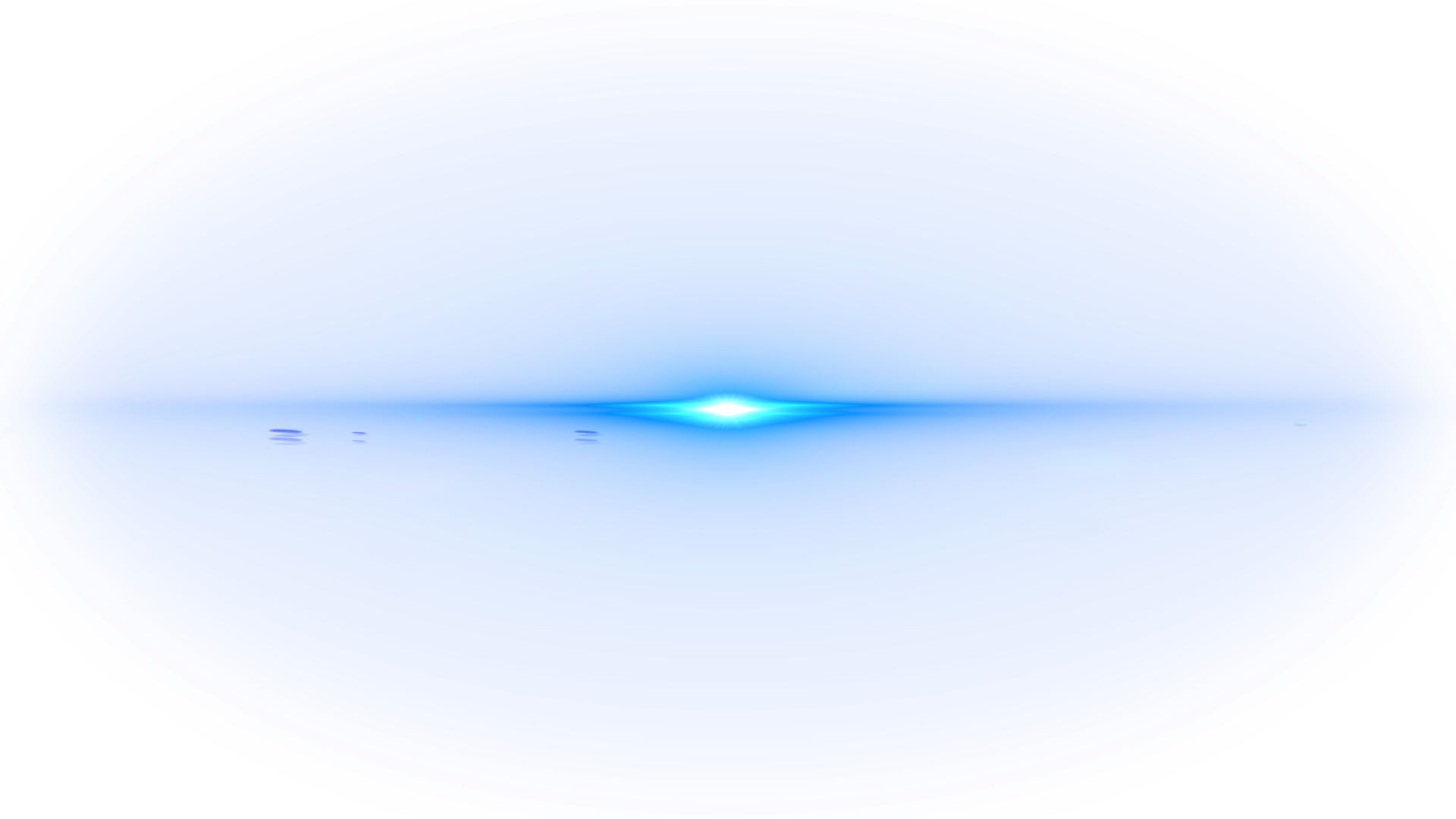 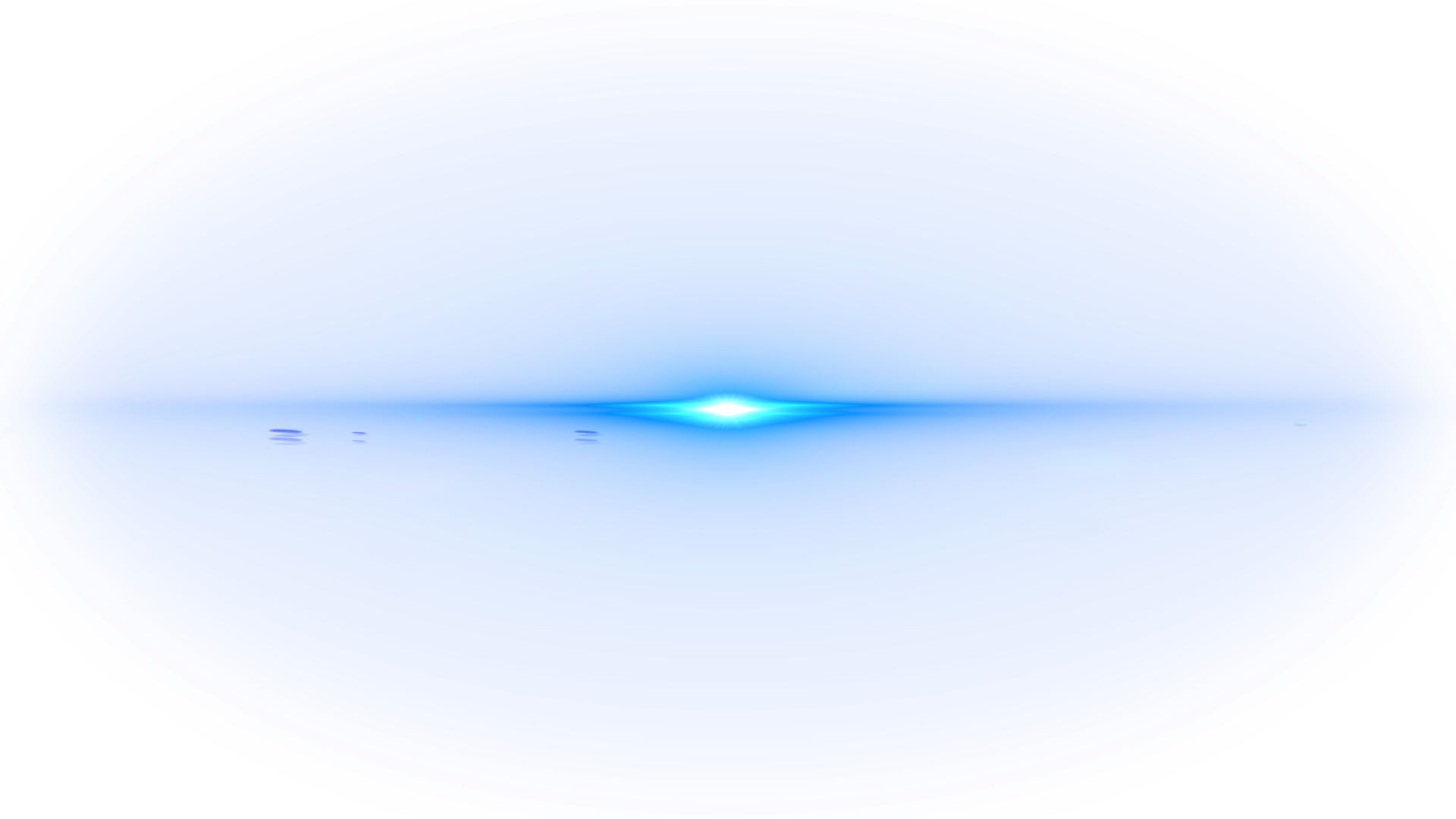 星空风商业计划书
B
U
S
I
N
E
S
S
P
L
A
N
BUSINESS PLAN
汇报人：OfficePLUS
汇报日期：X月X日
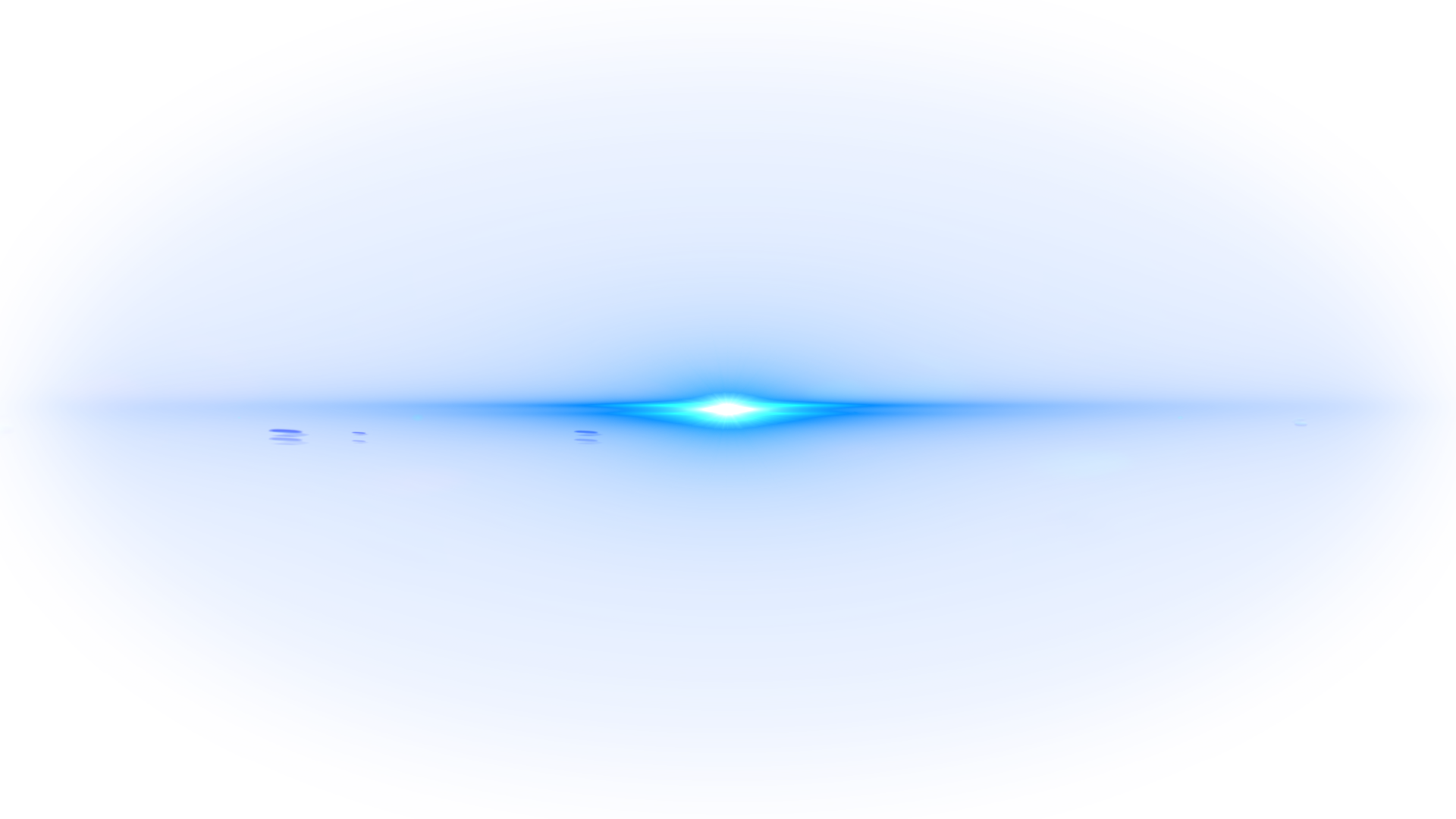 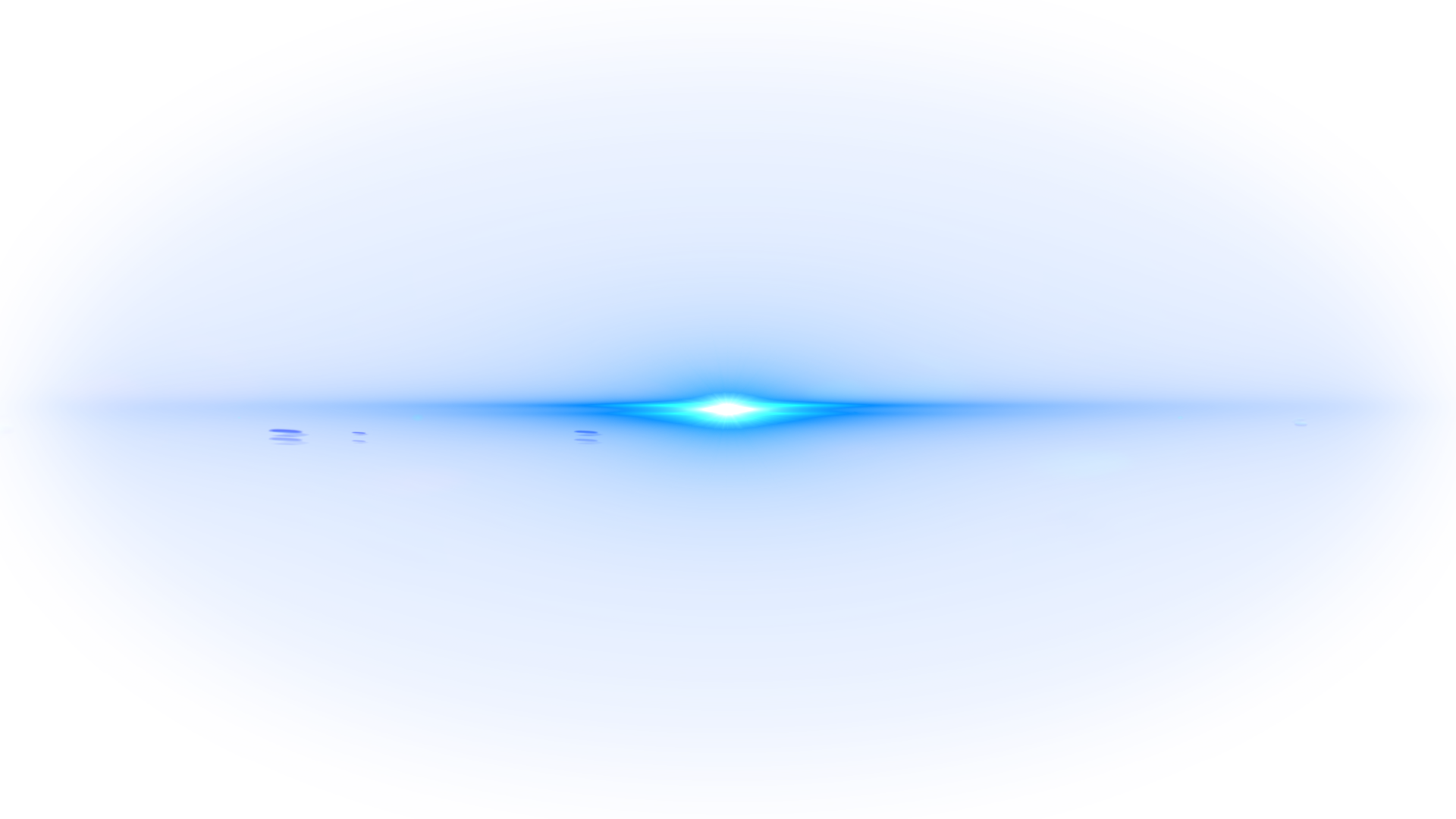 PART.01
PART.02
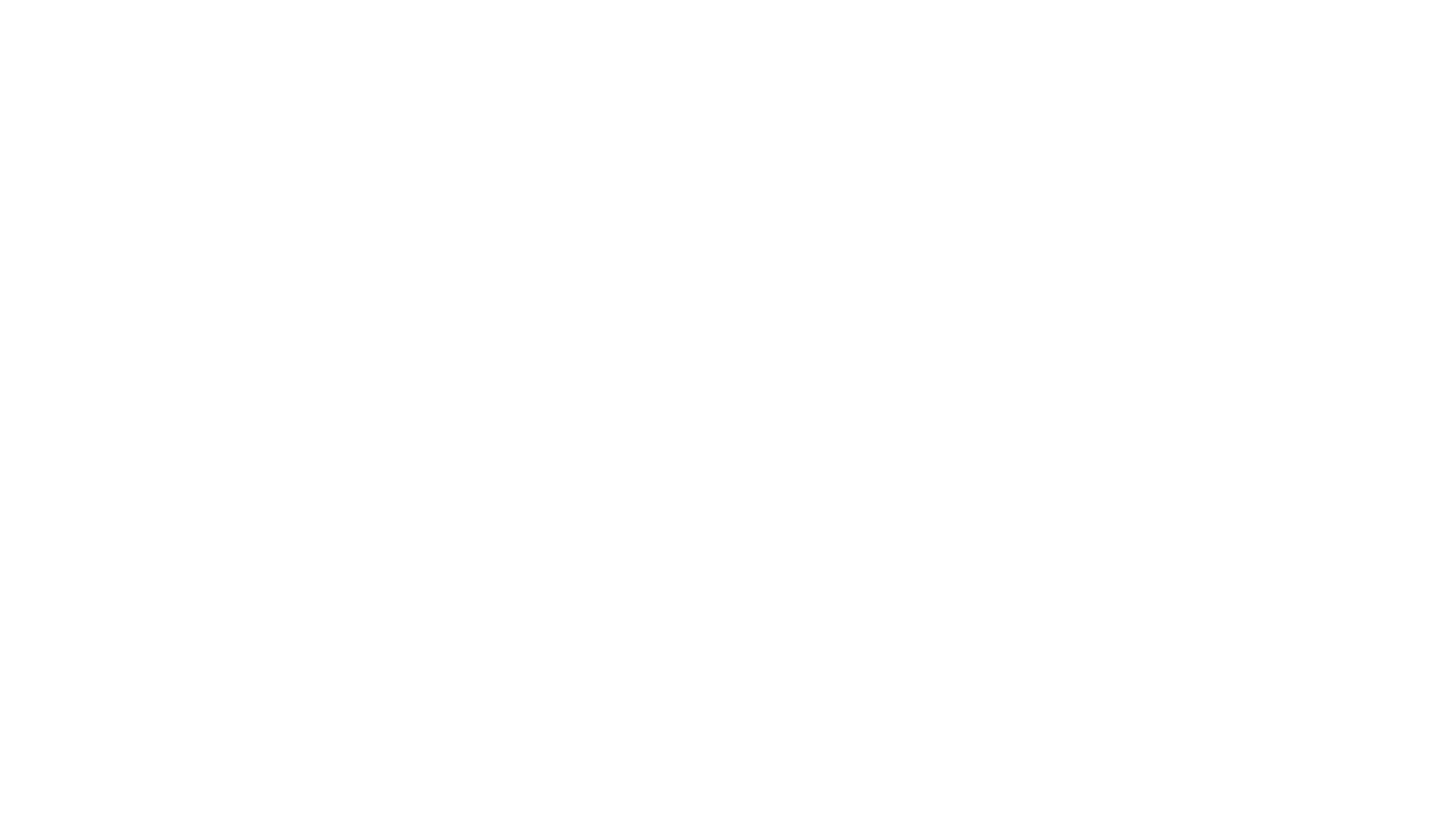 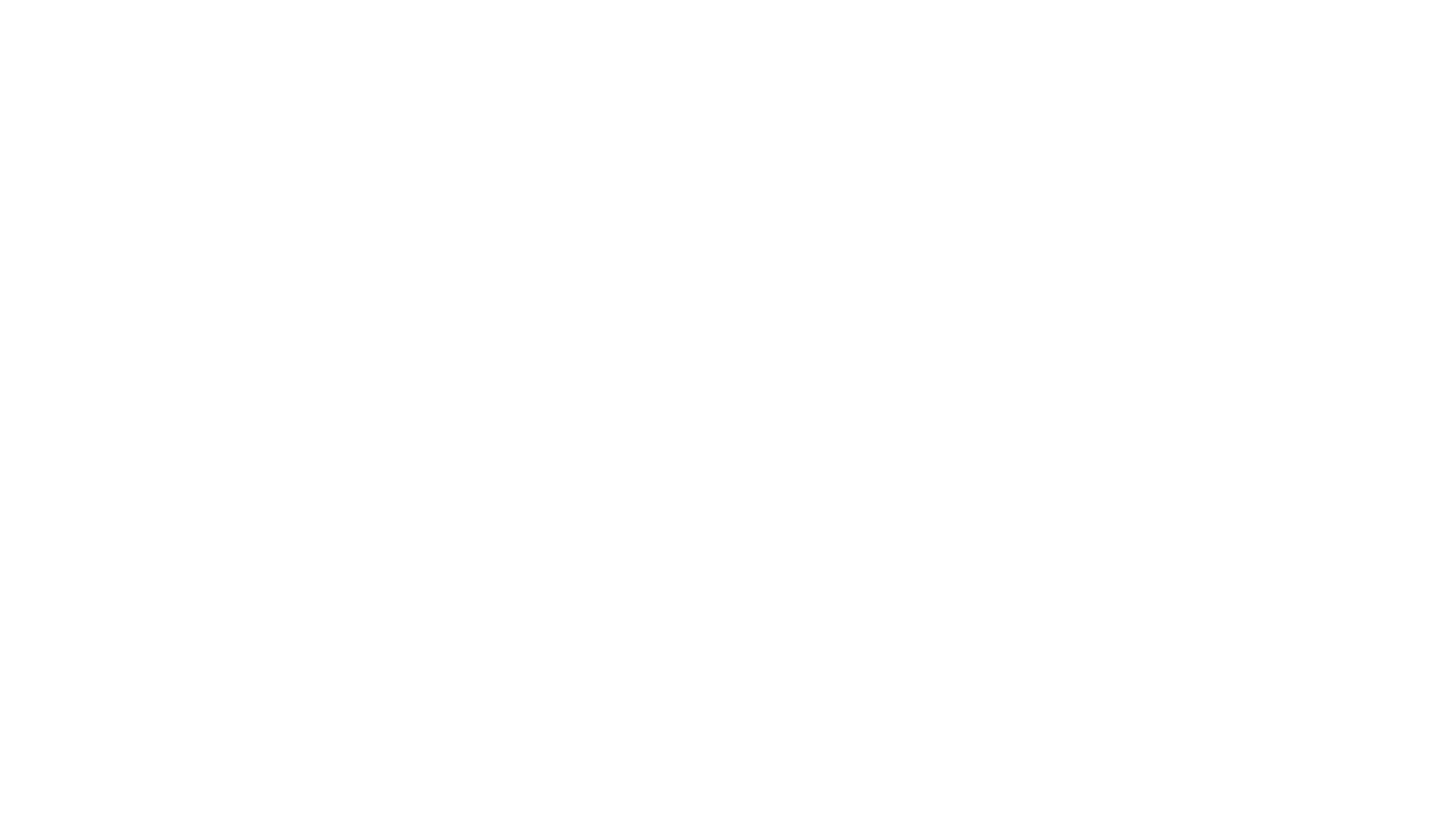 年度业绩总结
主要工作总结
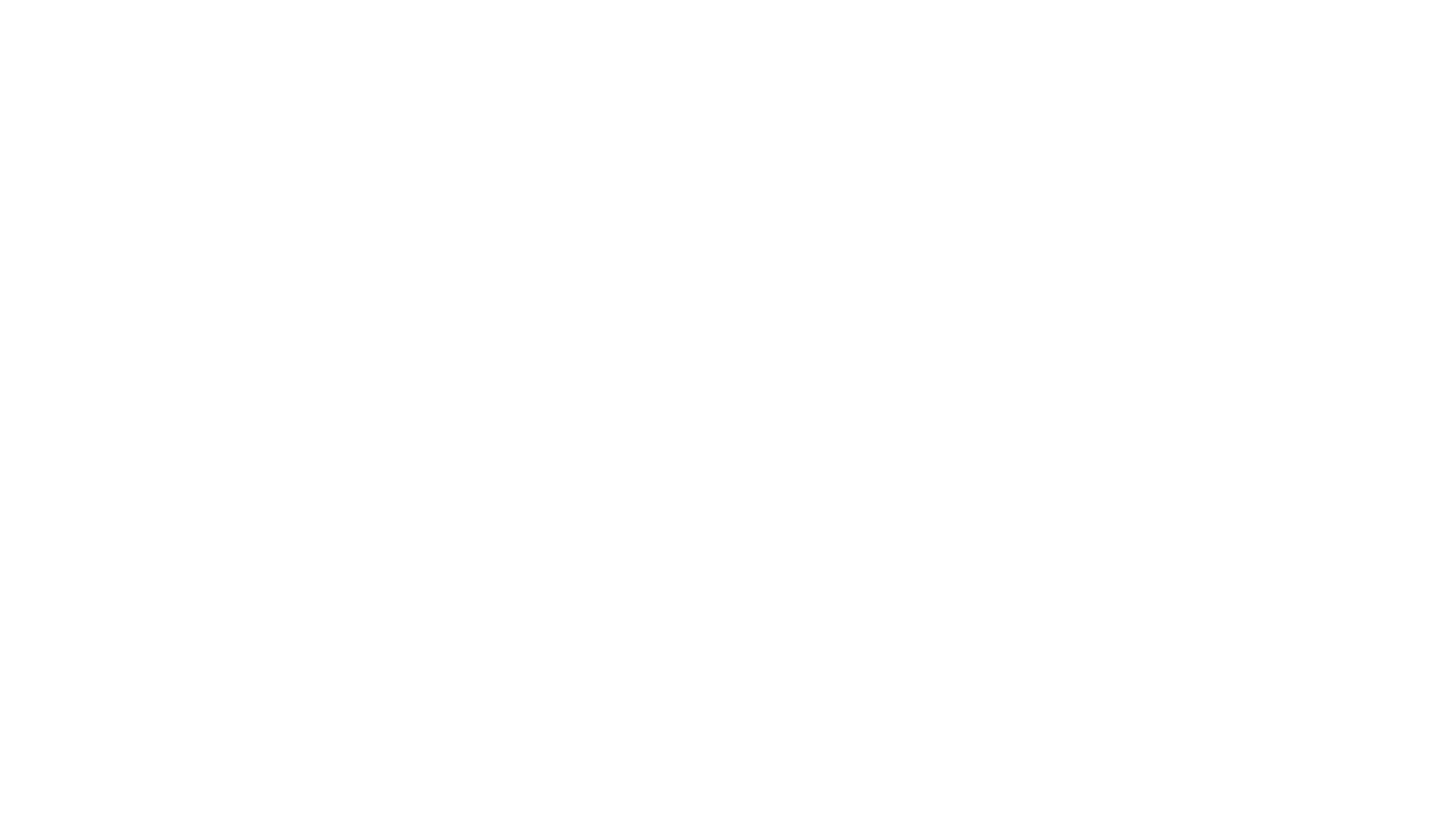 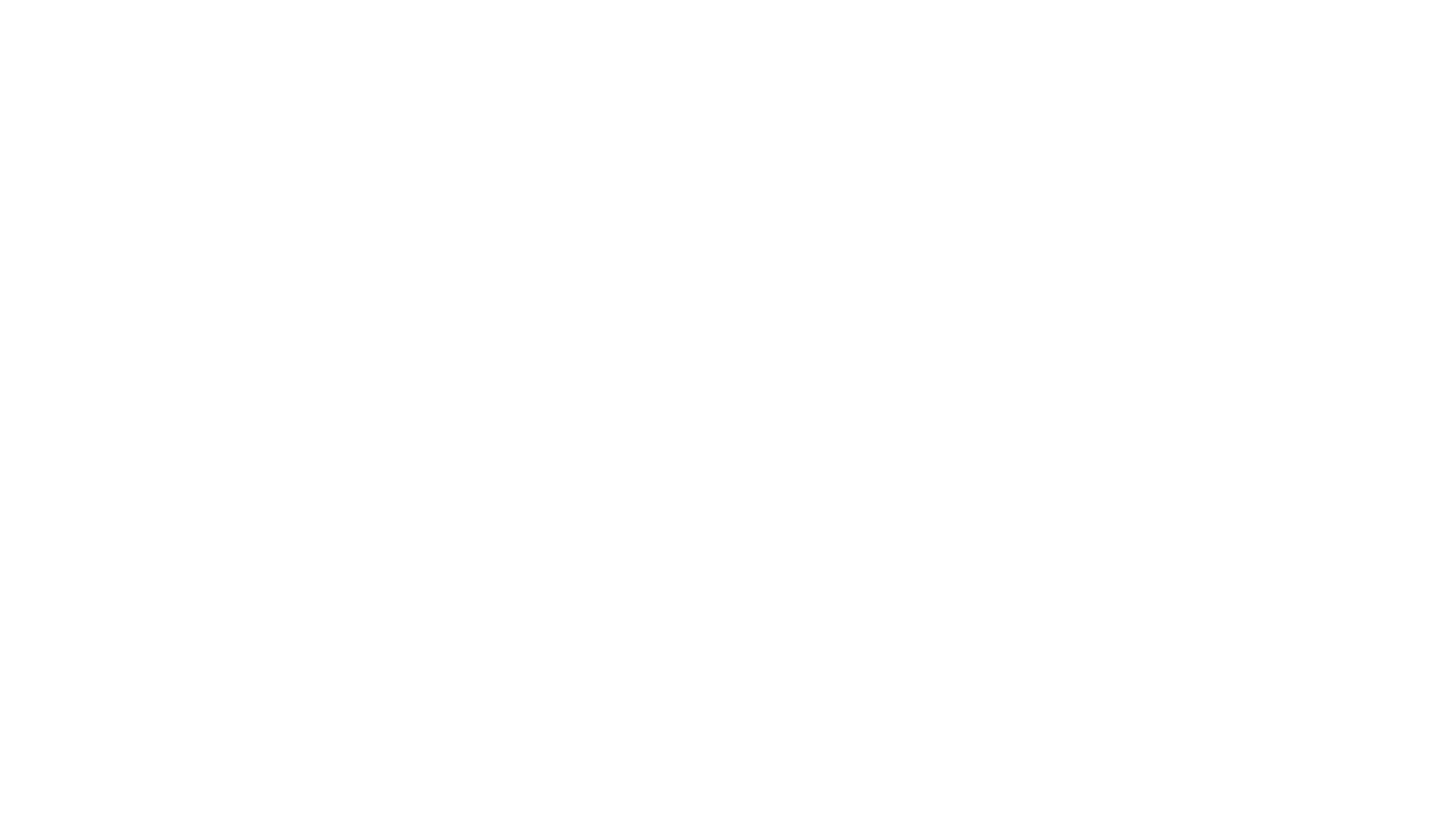 PART.03
PART.04
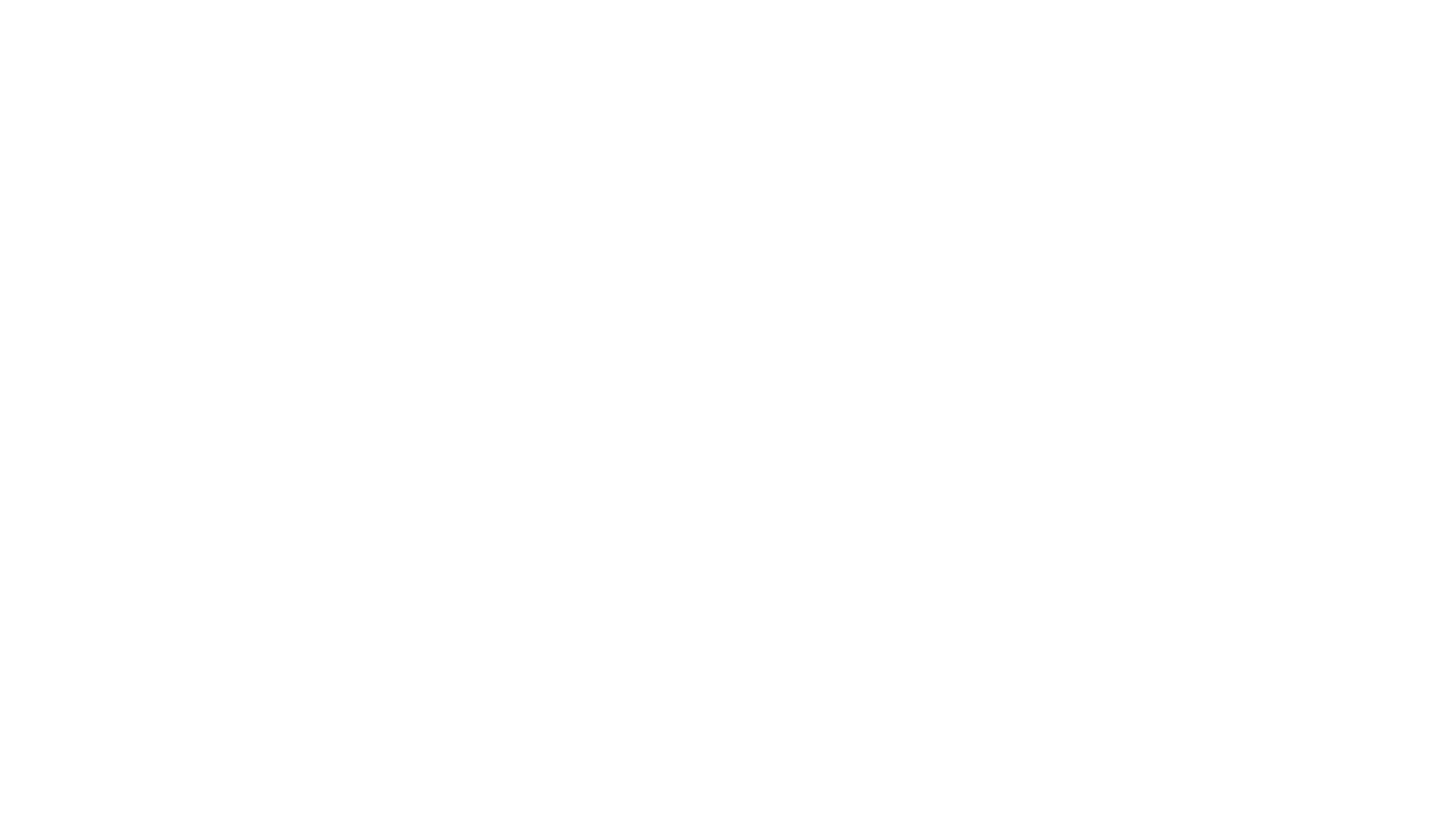 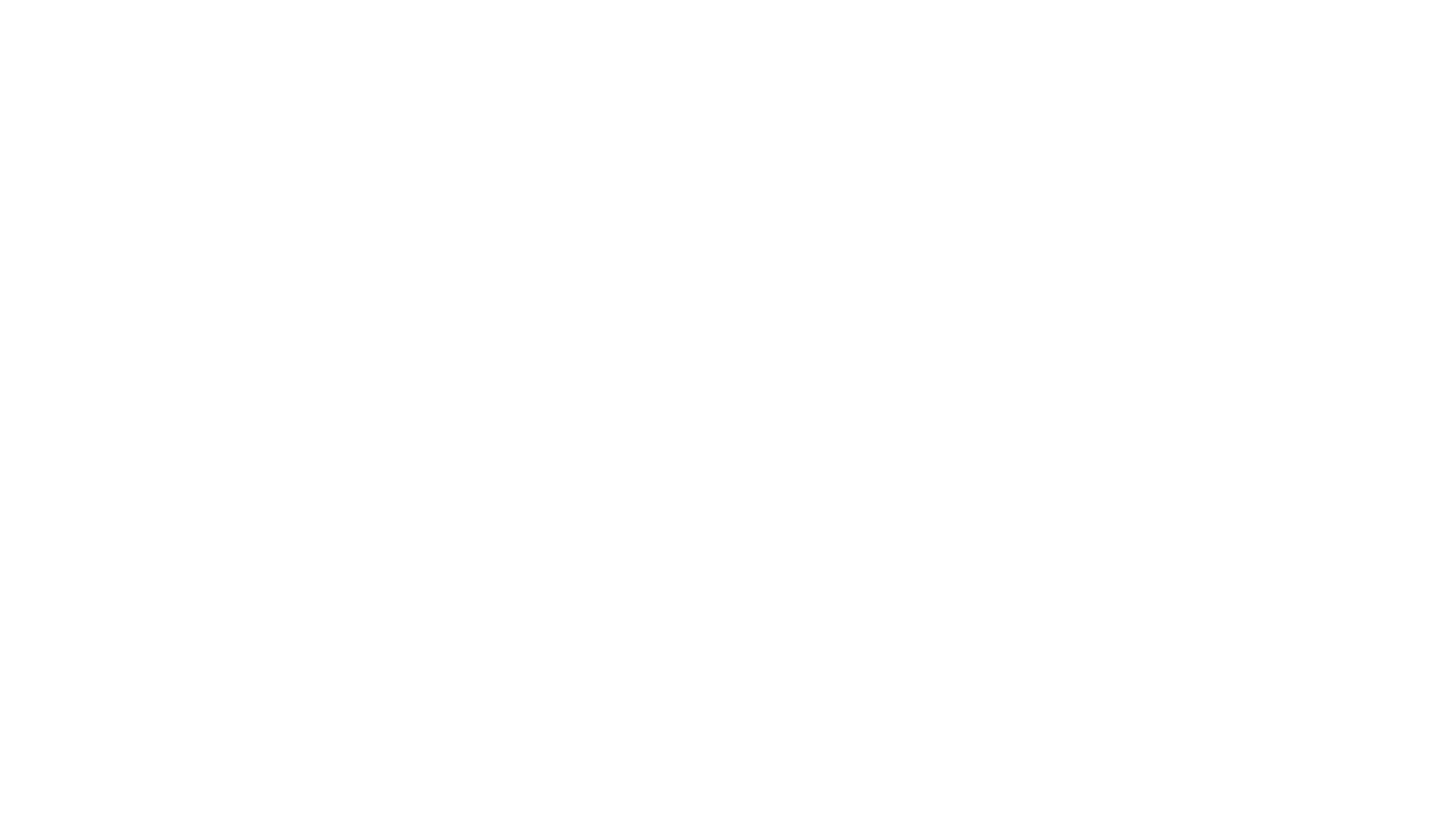 问题总结方案
未来工作计划
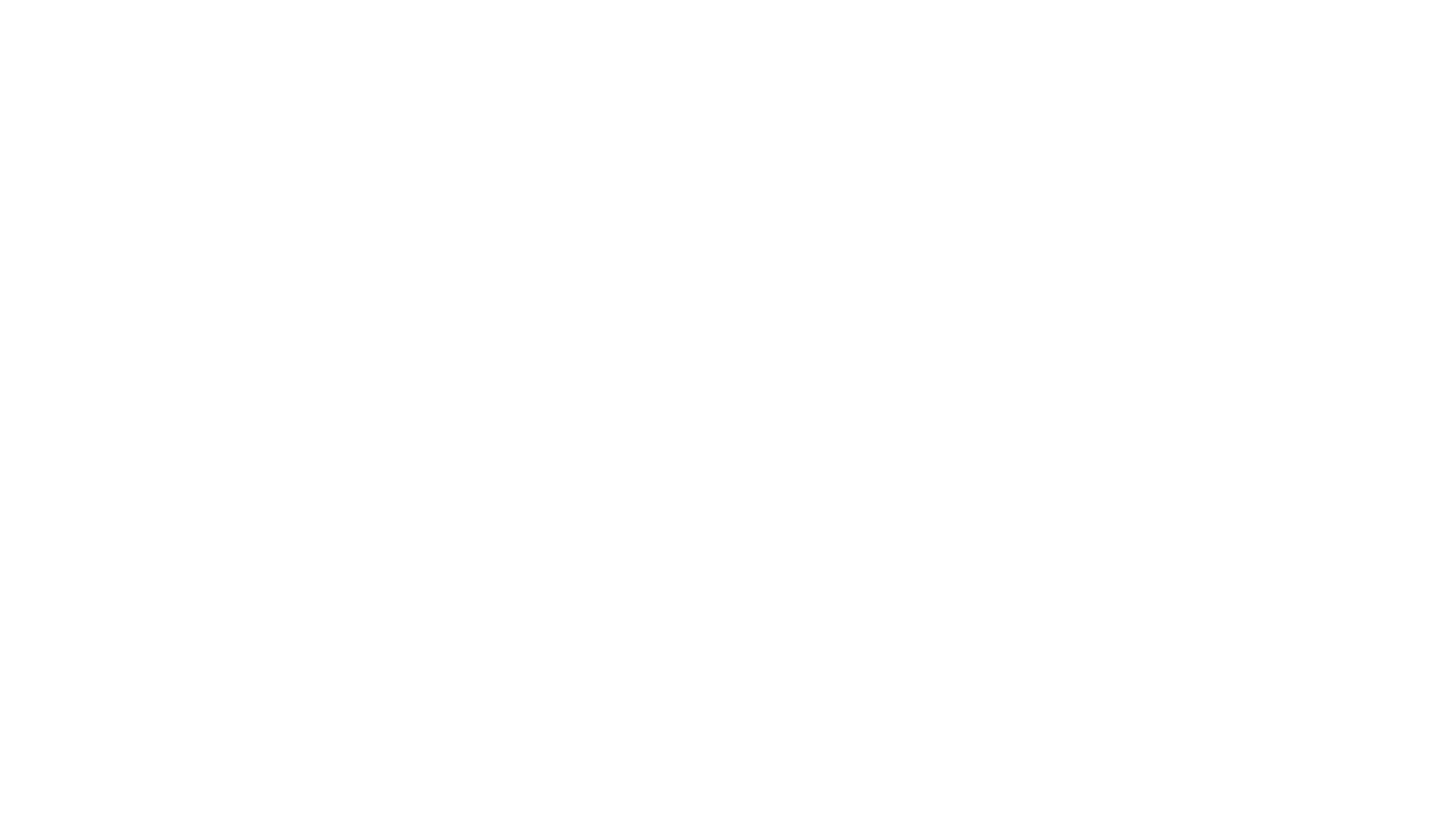 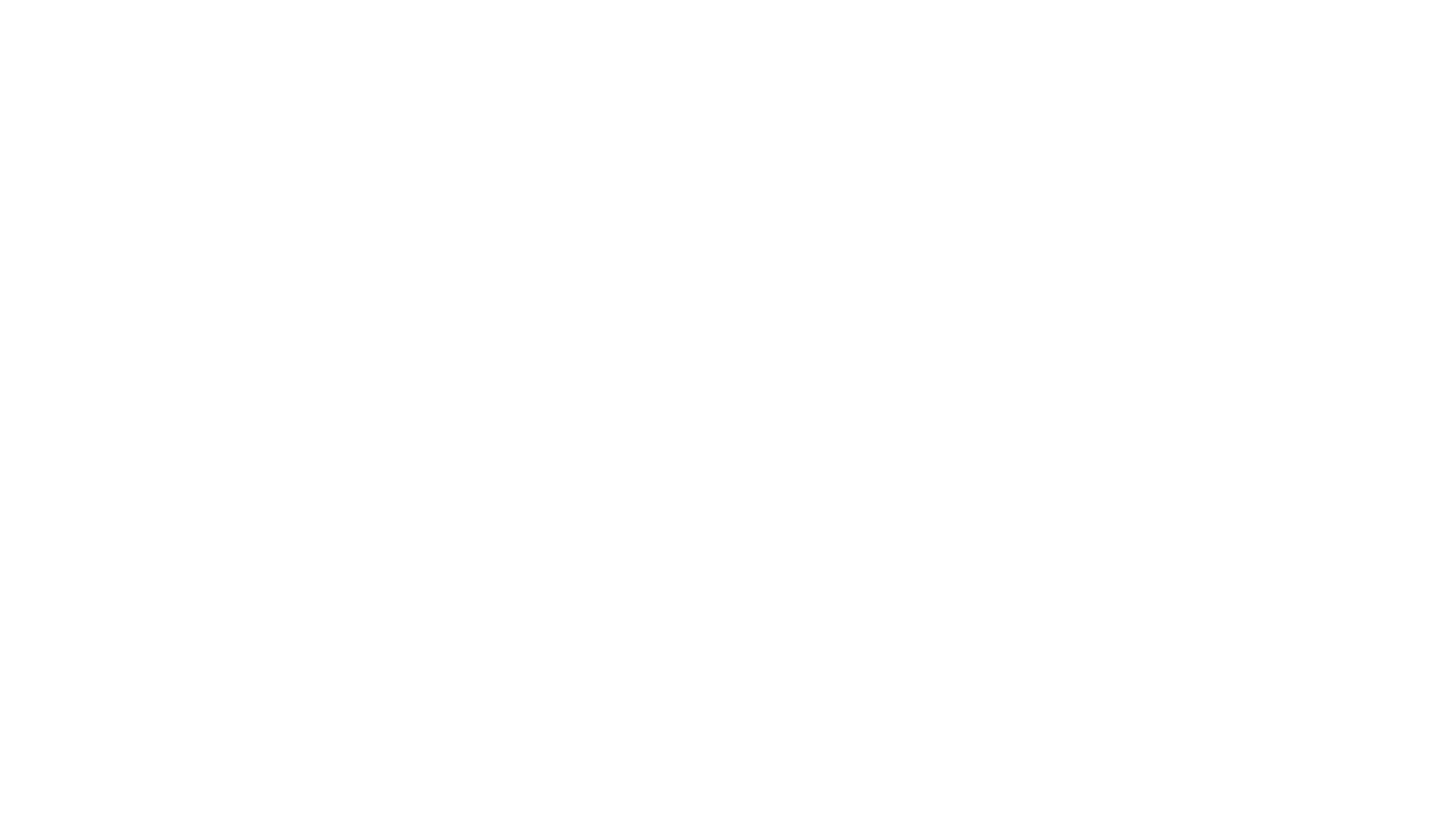 PART.01
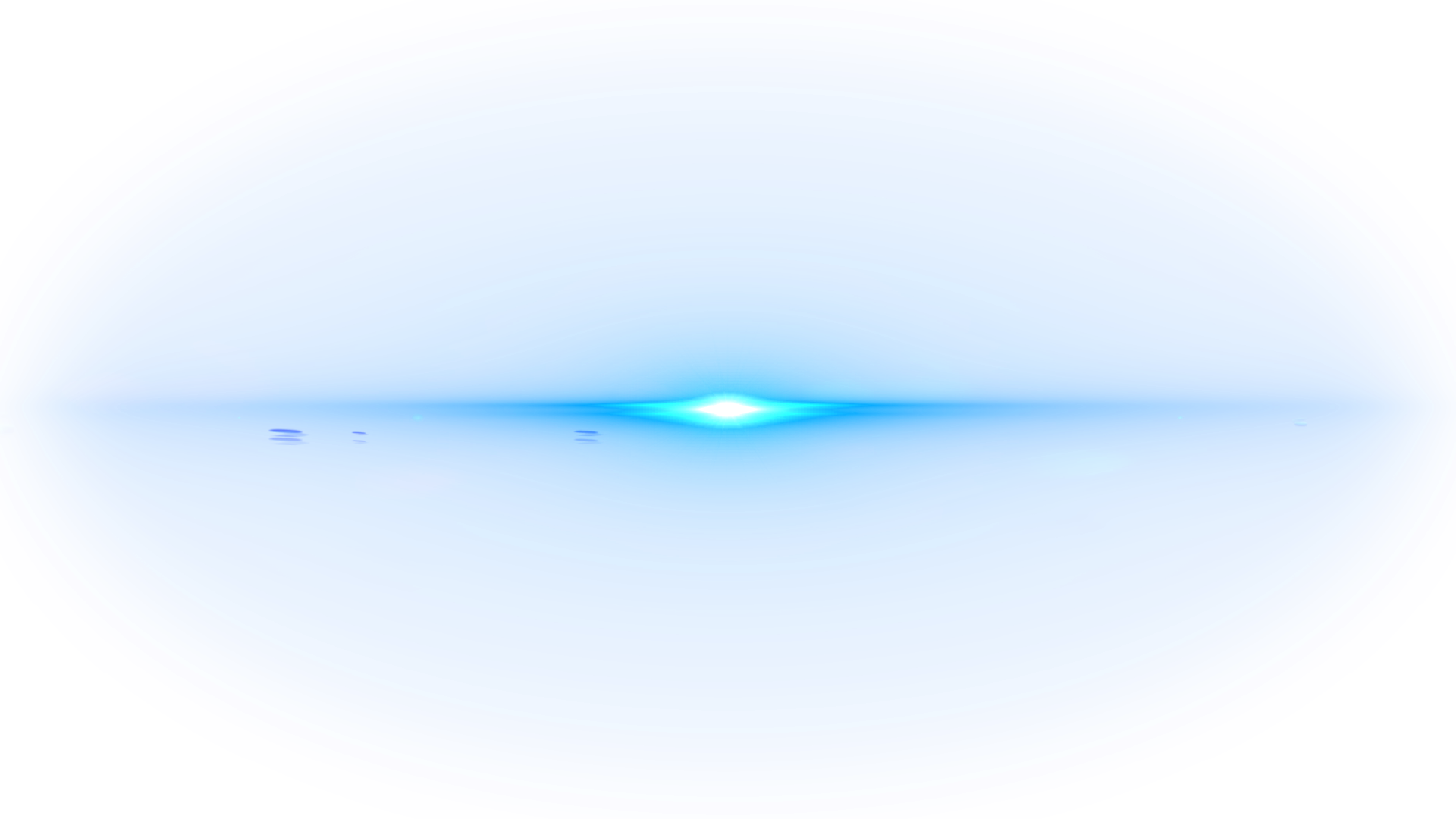 主要工作总结
A
N
N
U
A
L
P
E
R
F
O
R
M
A
N
C
E
S
U
M
M
A
R
Y
ANNUAL PERFORMANCE SUMMARY
时光荏苒，转眼2022年过去了，回顾一年的工作感受很多，收获很多。
01
主要工作总结
SUMMARY OF MAIN WORK
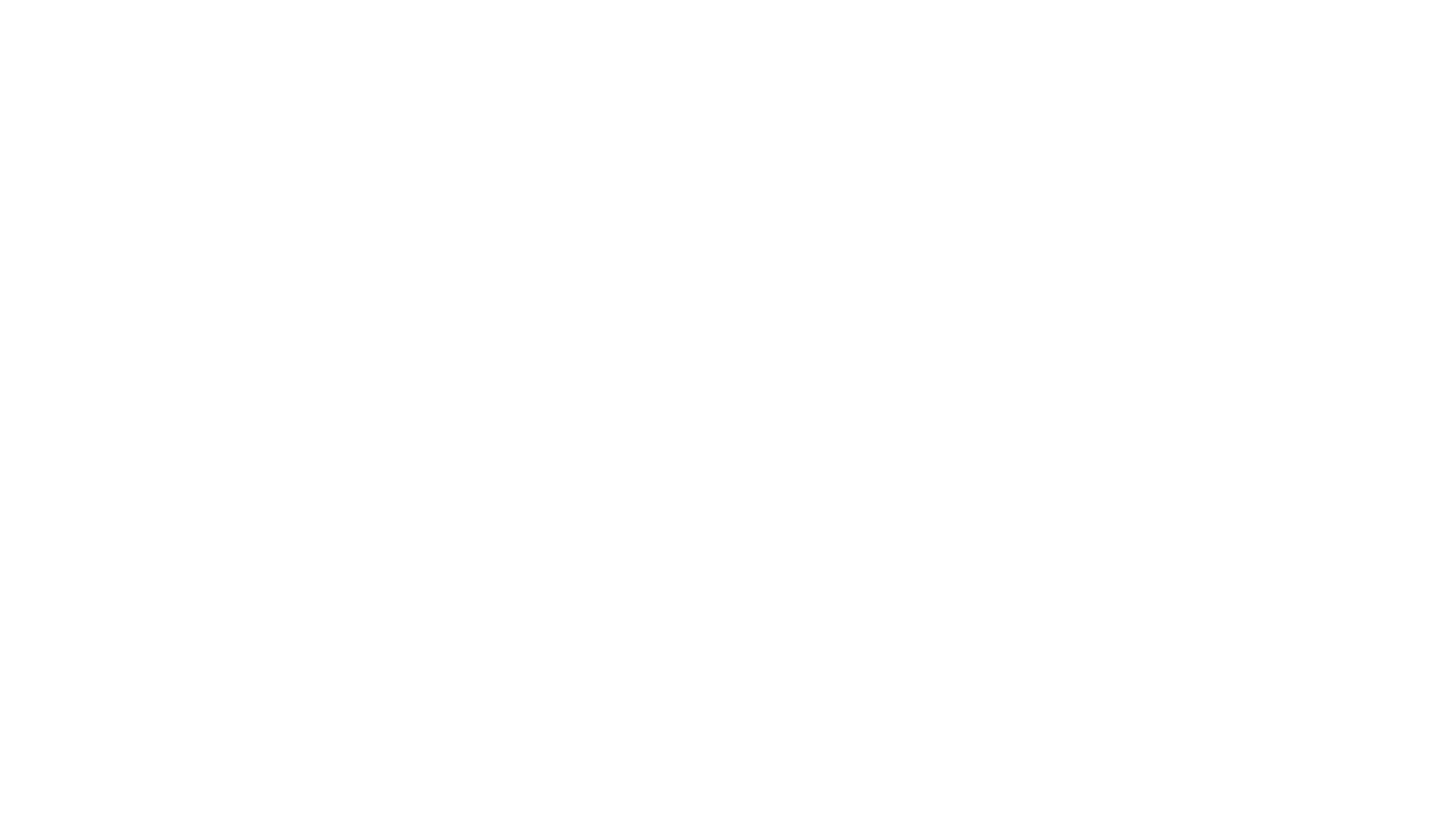 热爱本职工作
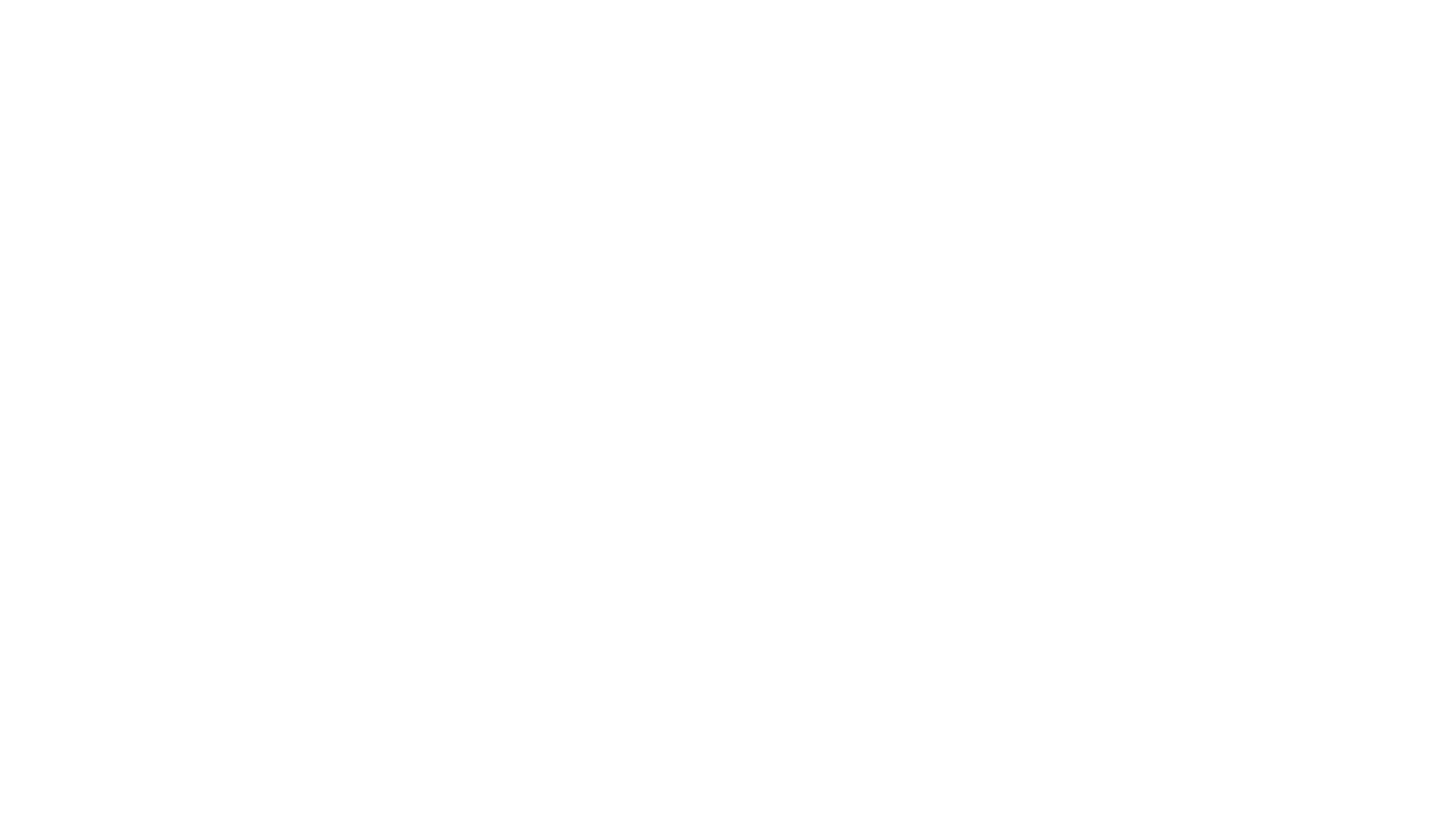 态度决定一切，不能用正确的态度对待工作，就不能在工作中尽职尽责。
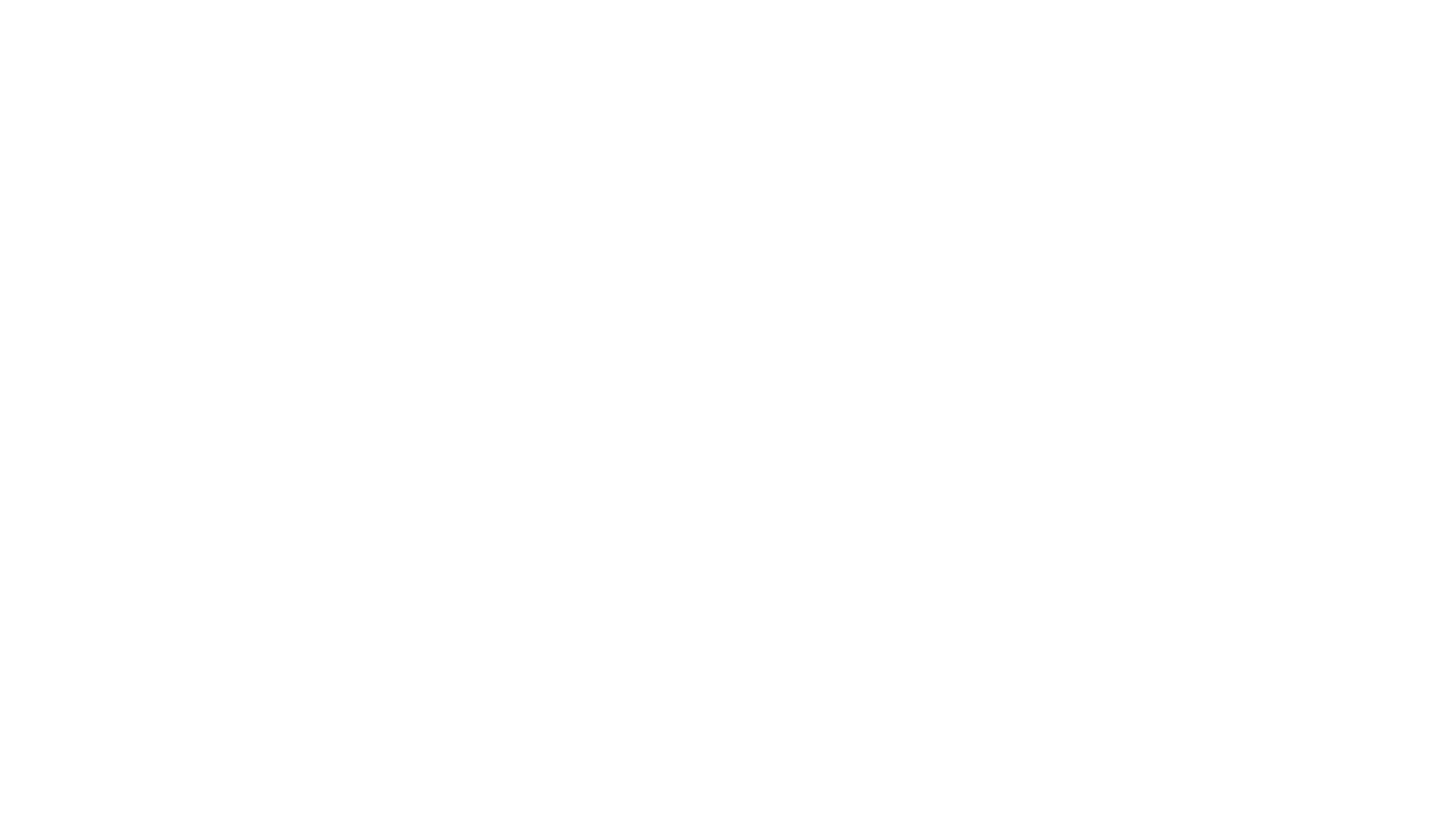 培养团队意识
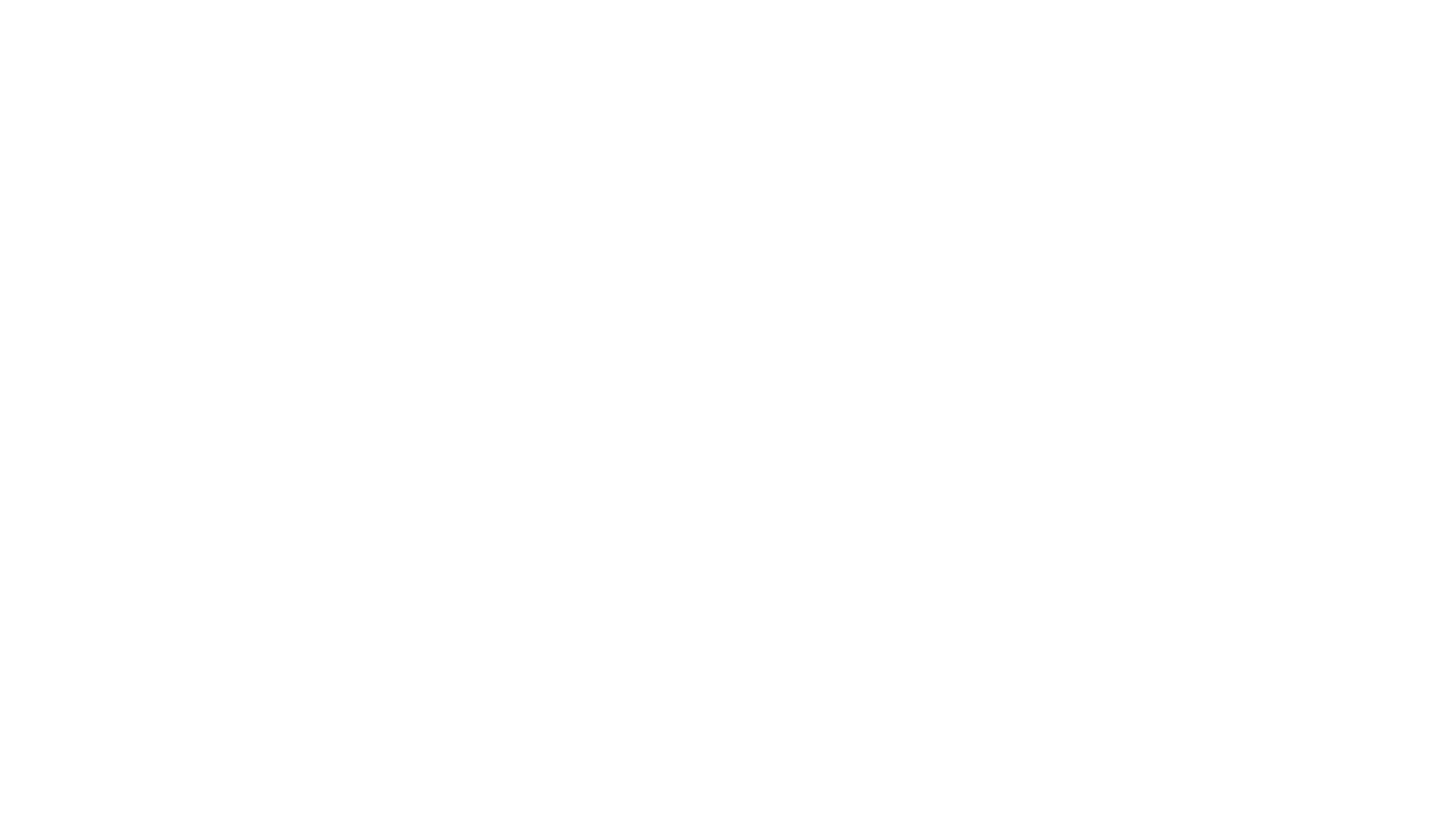 在工作中，每个人都有自己的长处和优点。培养自己的团队意识和合作态度，互相协作，互补不足。
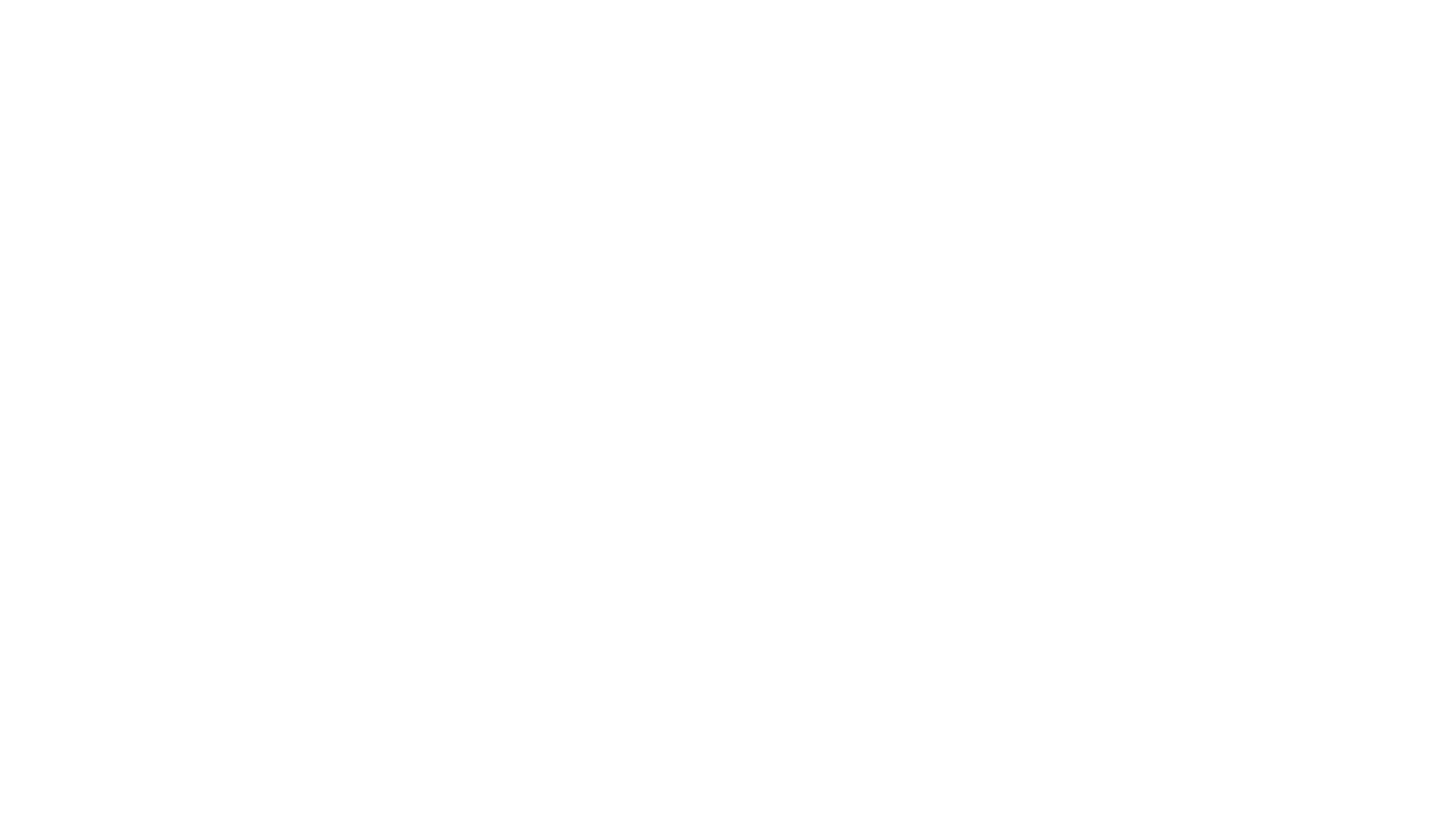 端正合作态度
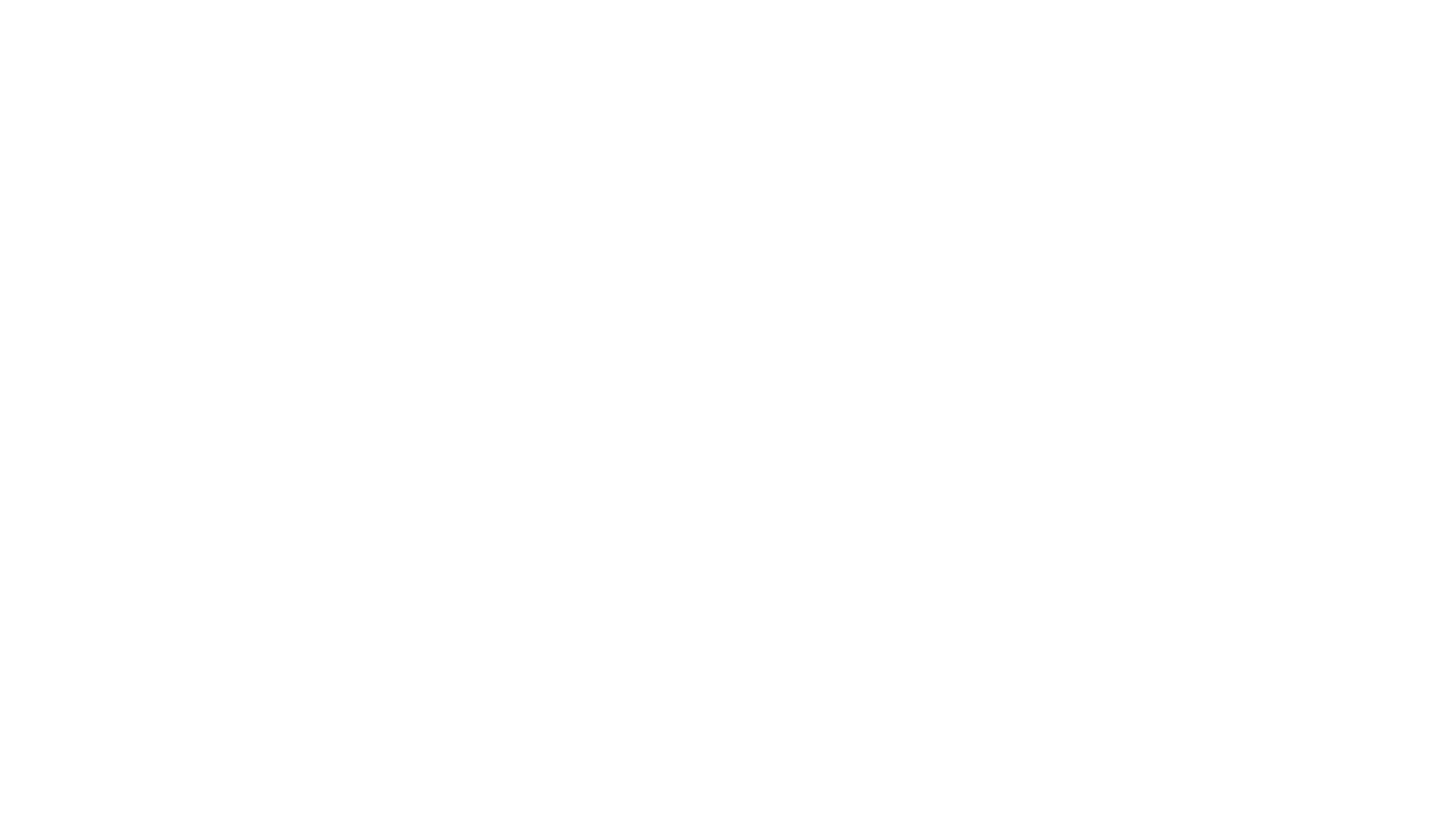 仅靠个人的力量是不够得，我们所处的环境就需要大家心往一处想，劲往一处使，不计较个人得失。
01
主要工作总结
SUMMARY OF MAIN WORK
热爱本职工作
加强自身学习
提高自身素质
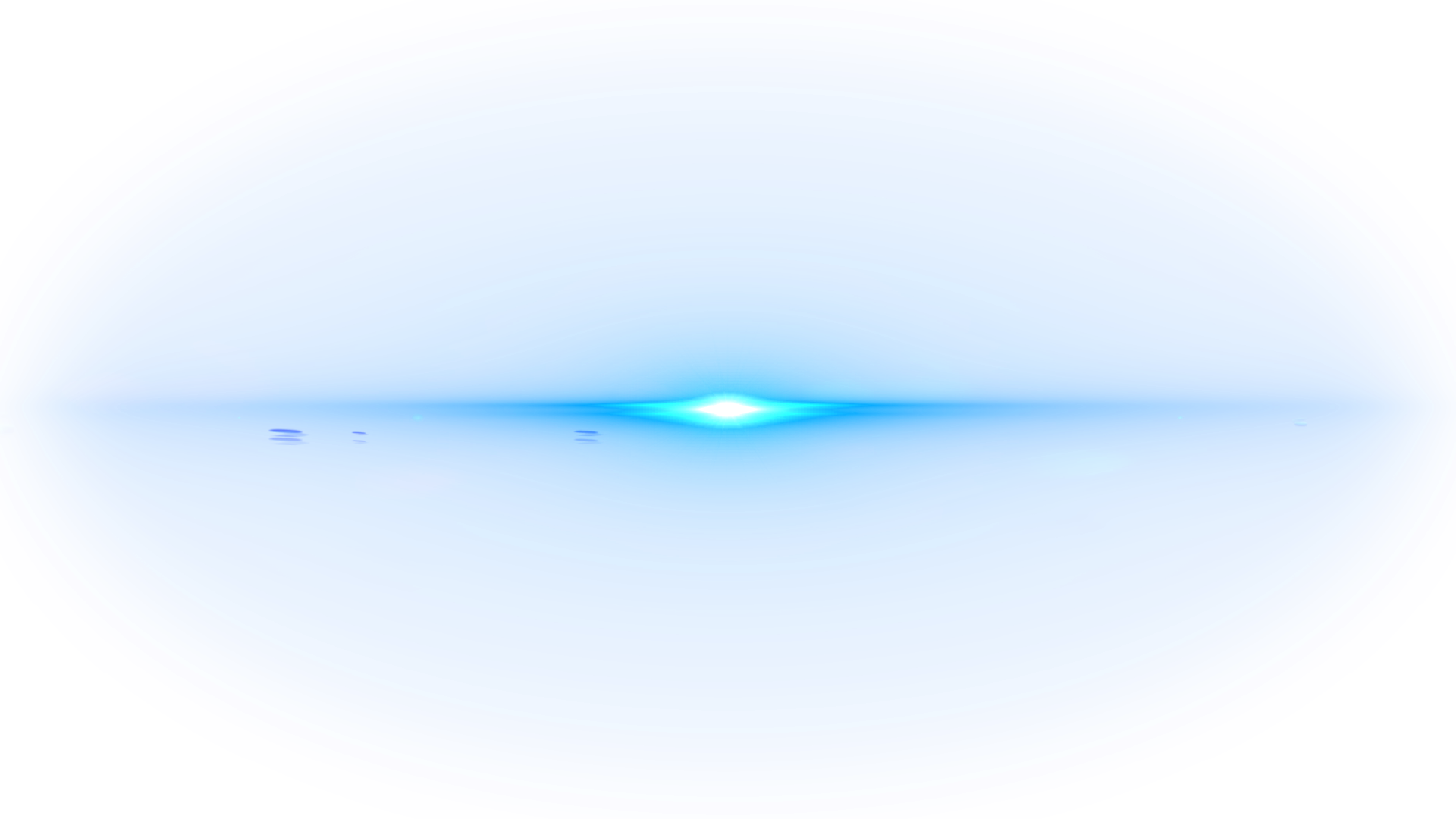 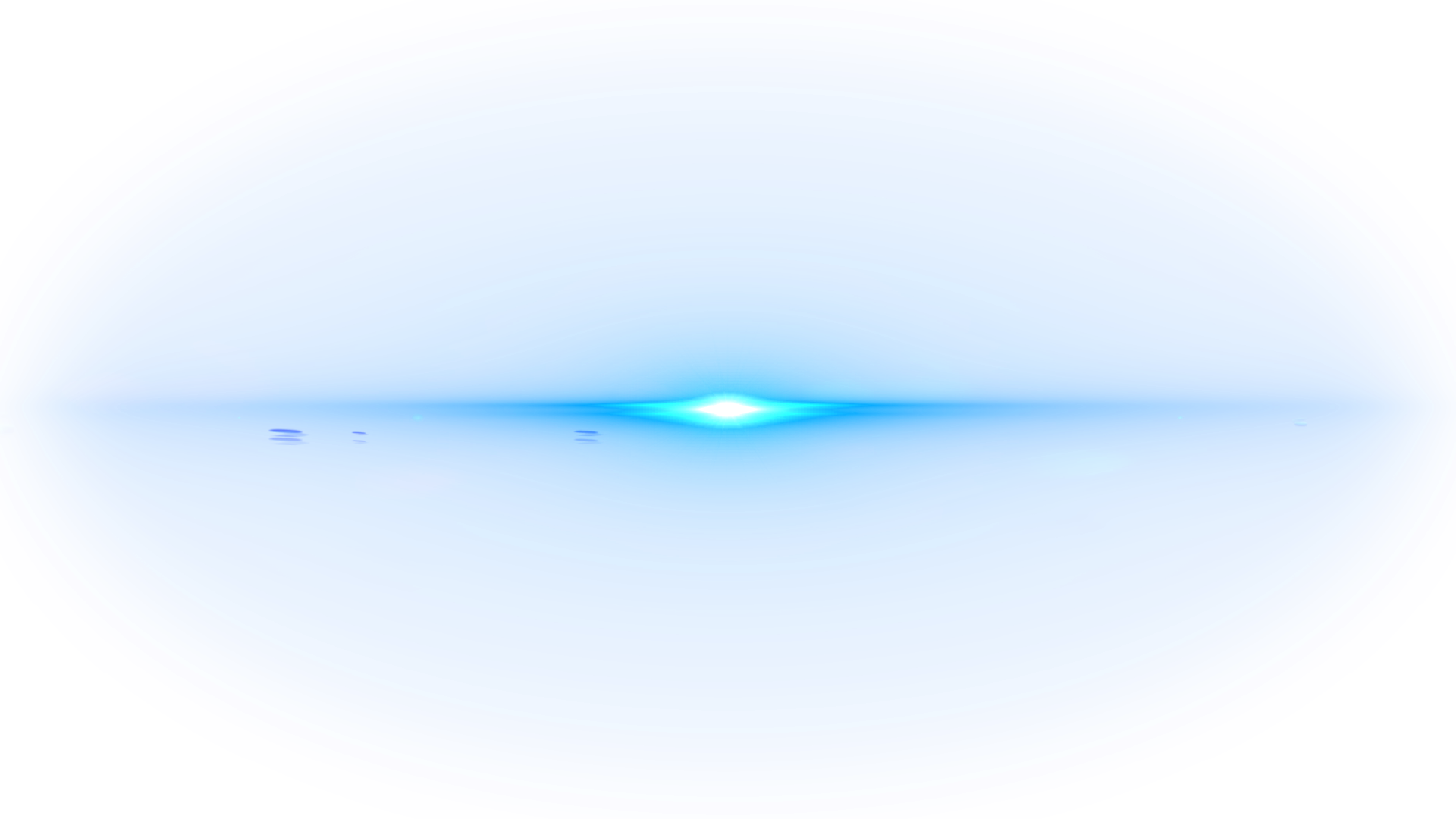 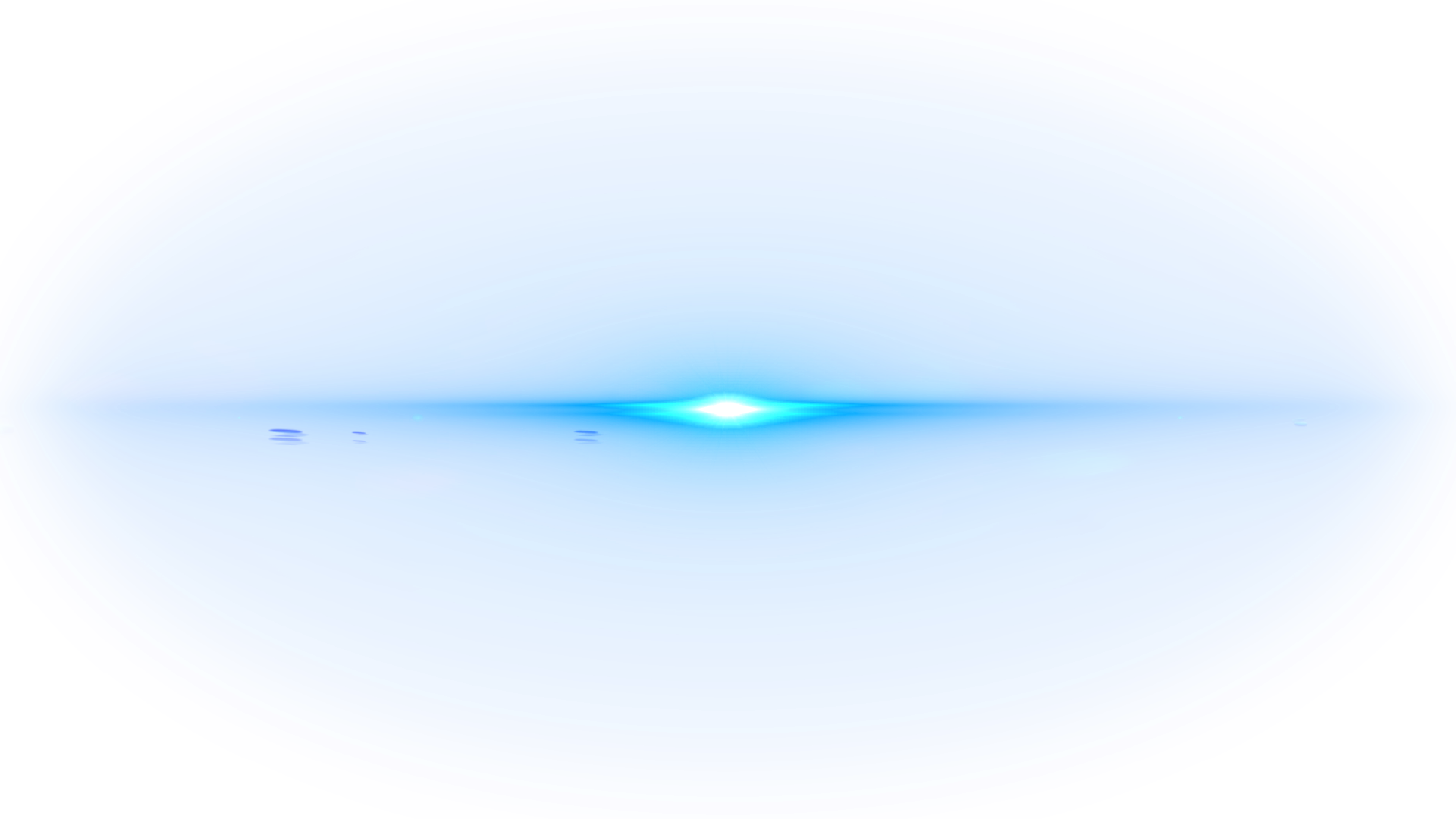 工作有成绩，也存在不足。主要是加强业务知识学习和克服自身的缺点，今后要认真总结经验，克服不足，把工作干好。
工作有成绩，也存在不足。主要是加强业务知识学习和克服自身的缺点，今后要认真总结经验，克服不足，把工作干好。
工作有成绩，也存在不足。主要是加强业务知识学习和克服自身的缺点，今后要认真总结经验，克服不足，把工作干好。
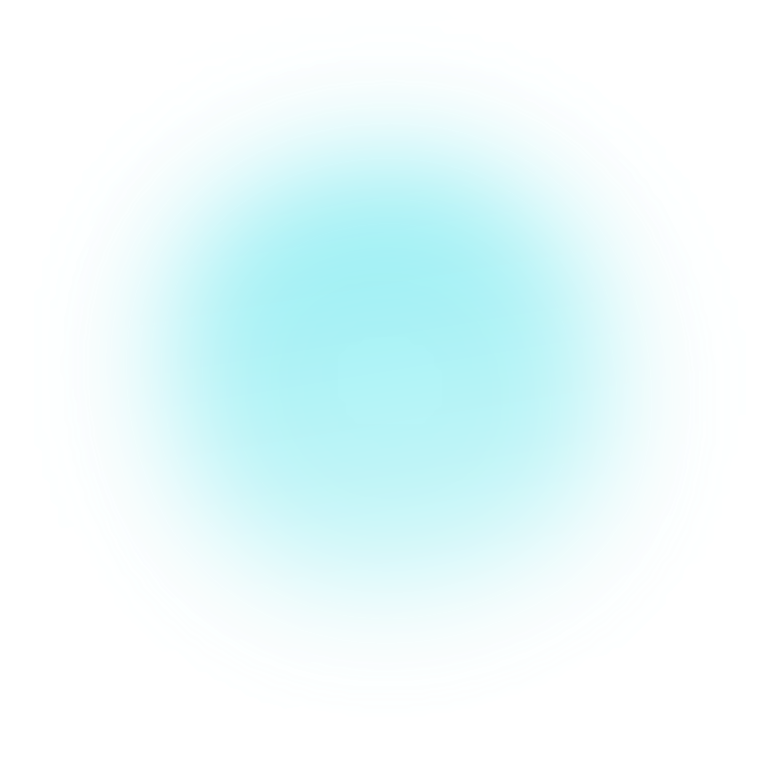 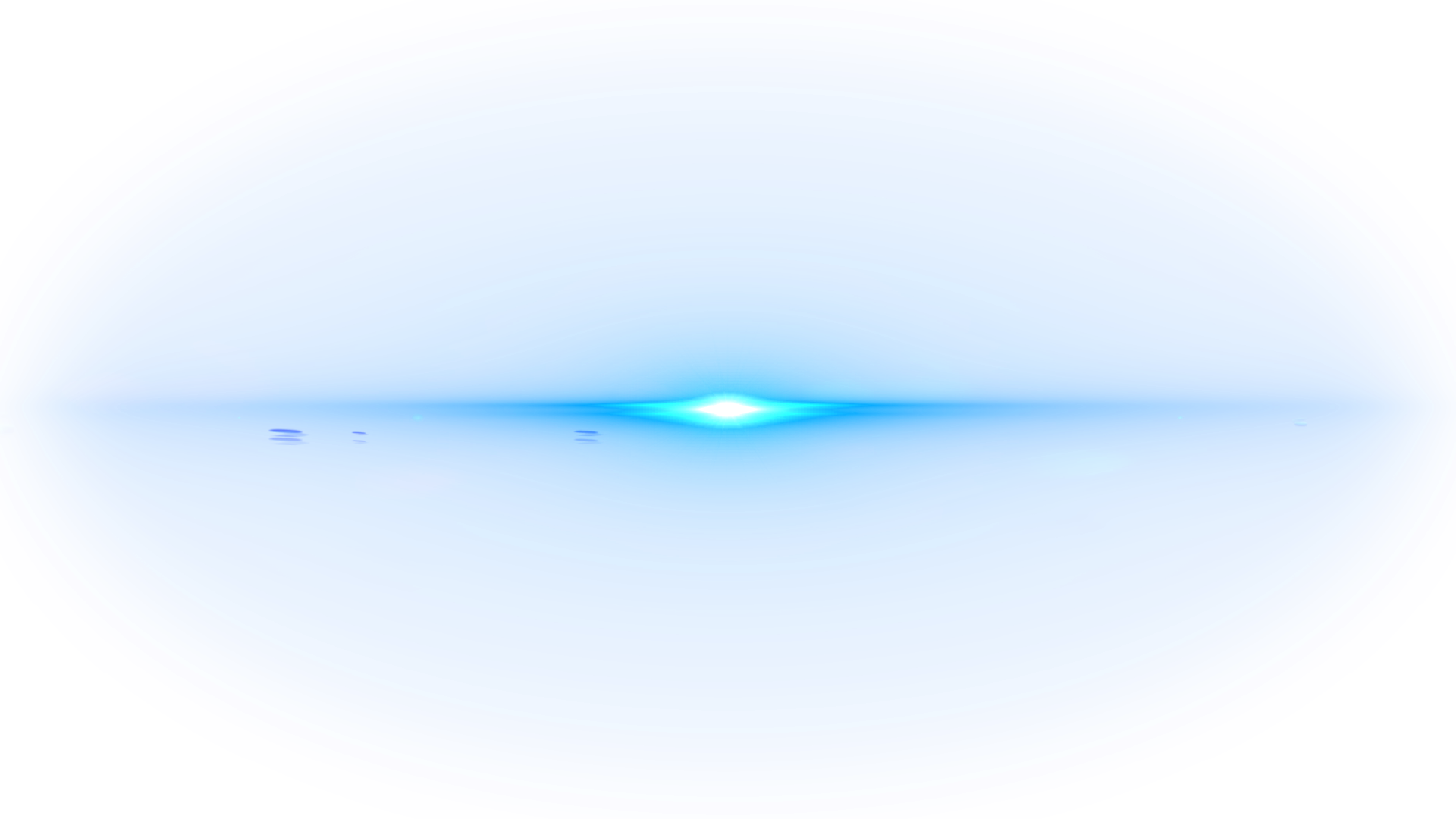 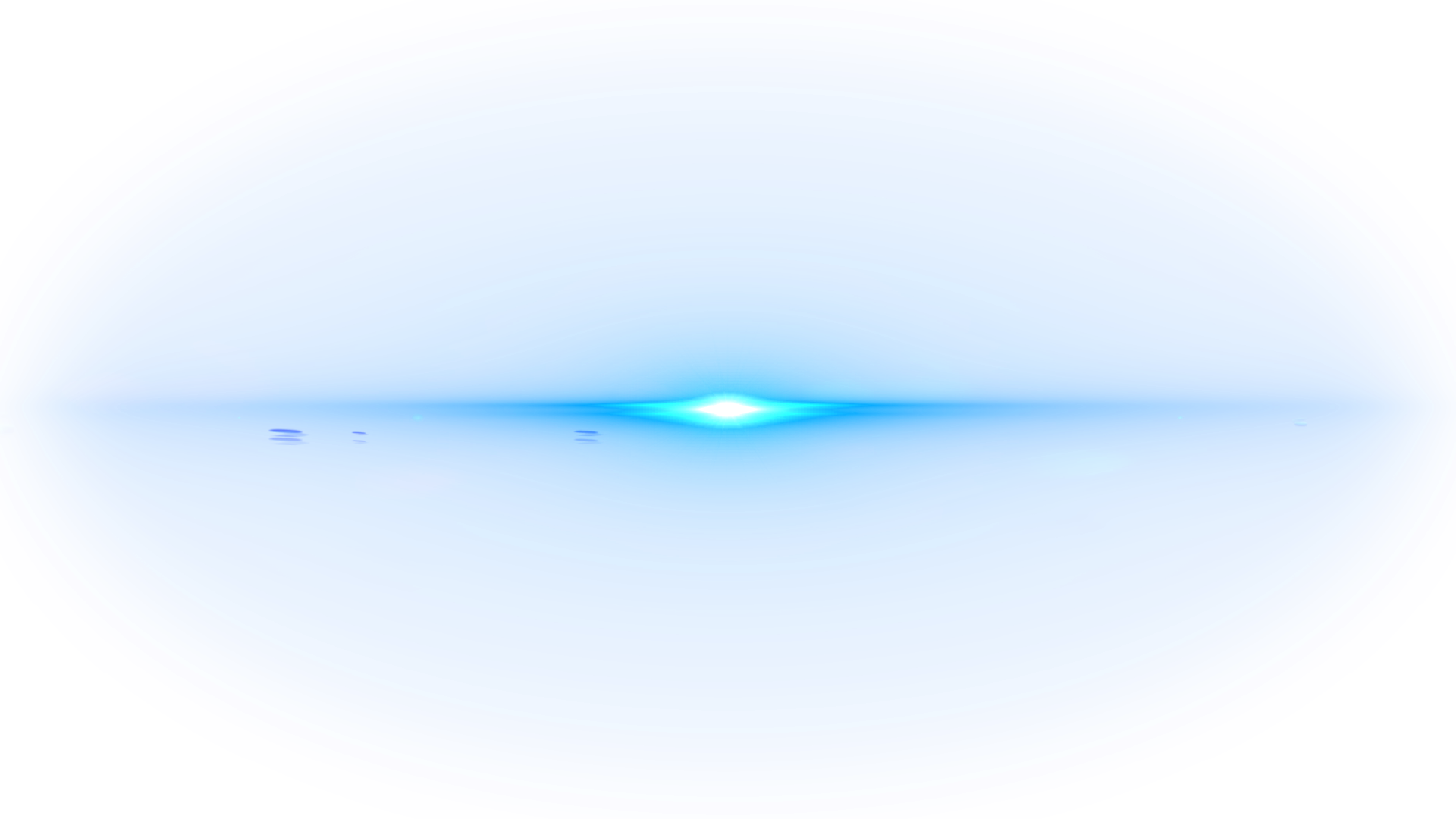 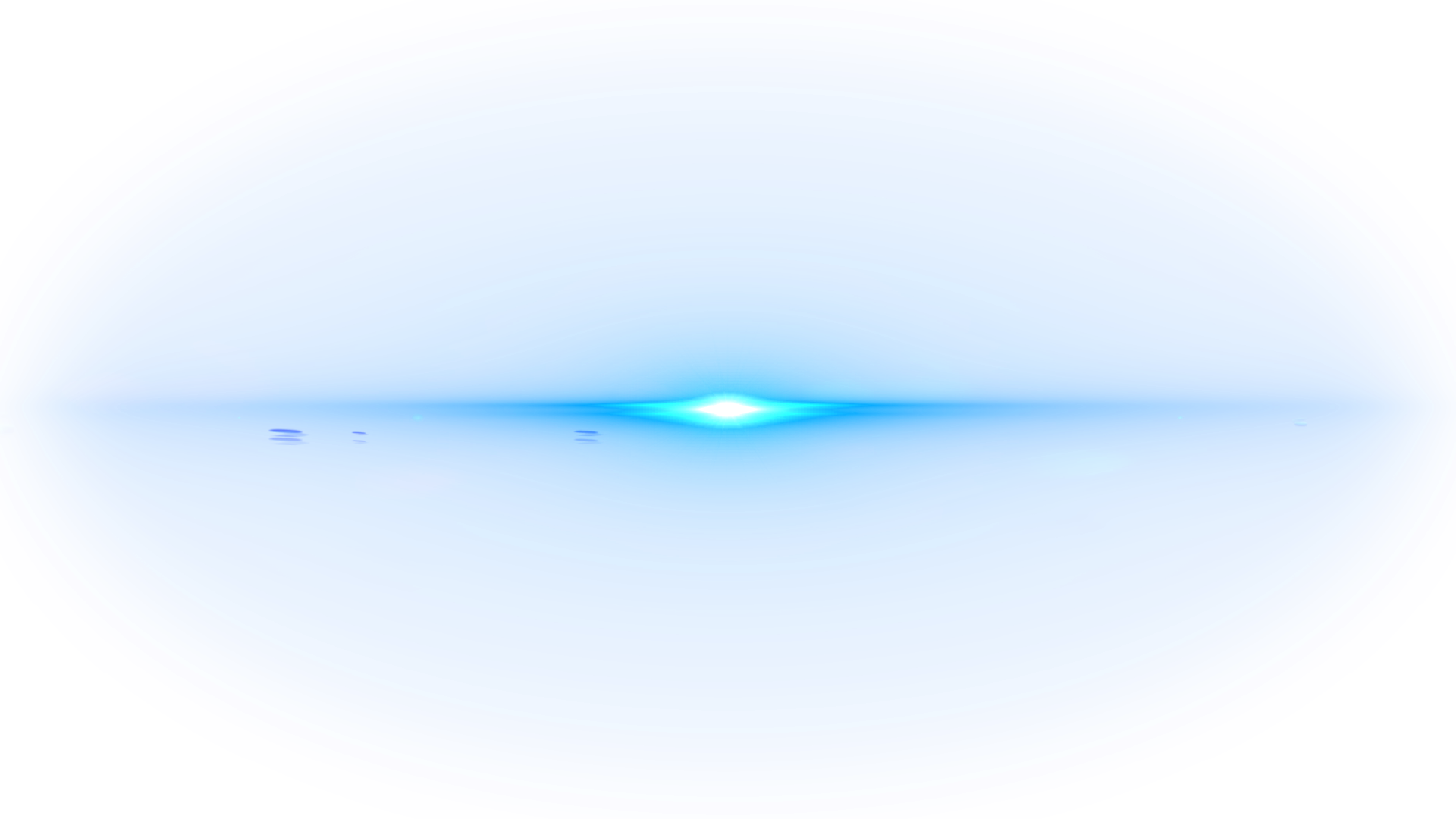 STAR STYLE BUSINESS PLAN
PART.02
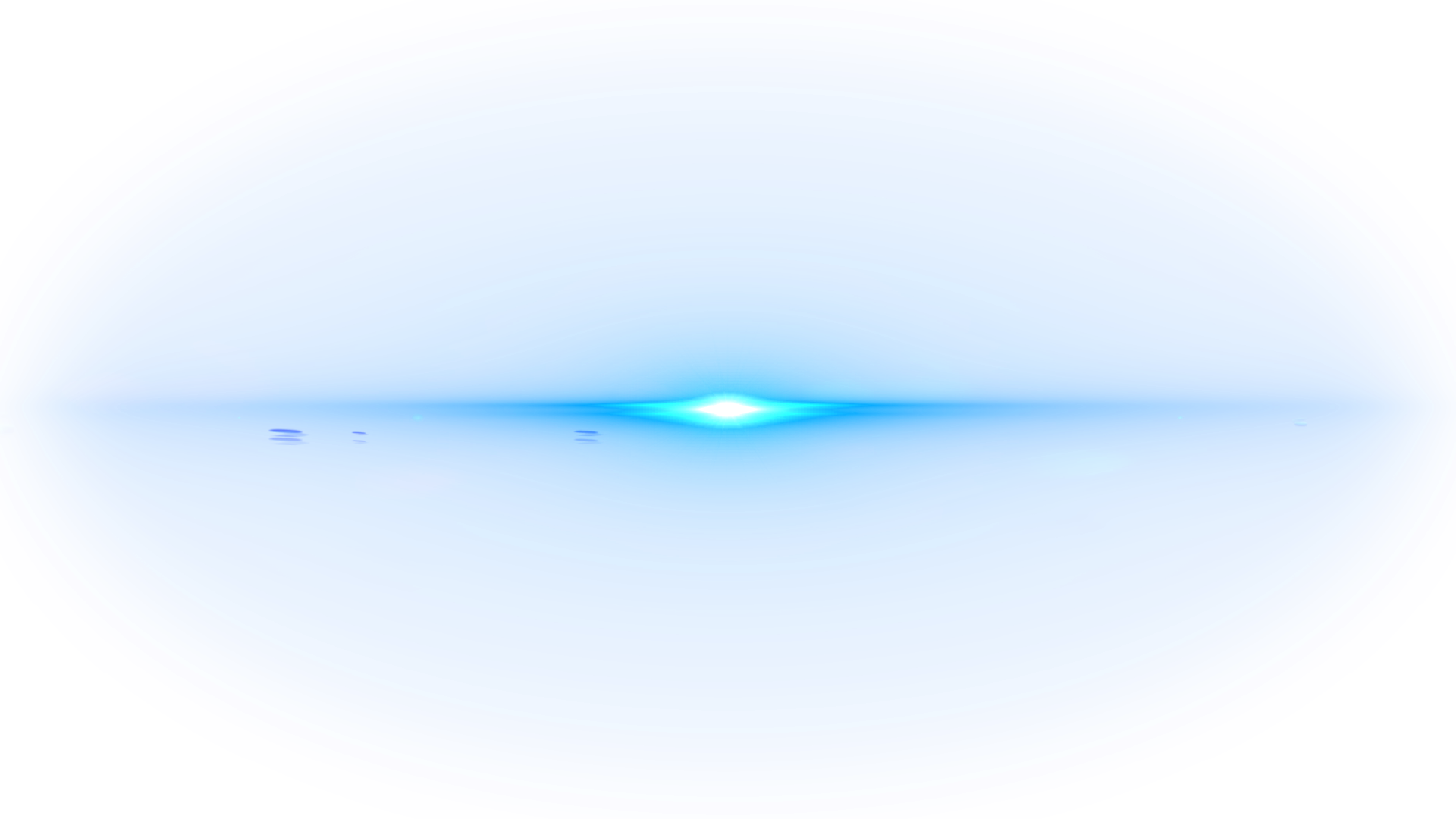 年度业绩总结
ANNUAL PERFORMANCE SUMMARY
A
N
N
U
A
L
P
E
R
F
O
R
M
A
N
C
E
S
U
M
M
A
R
Y
ANNUAL PERFORMANCE SUMMARY
时光荏苒，转眼2022年过去了，回顾一年的工作感受很多，收获很多。
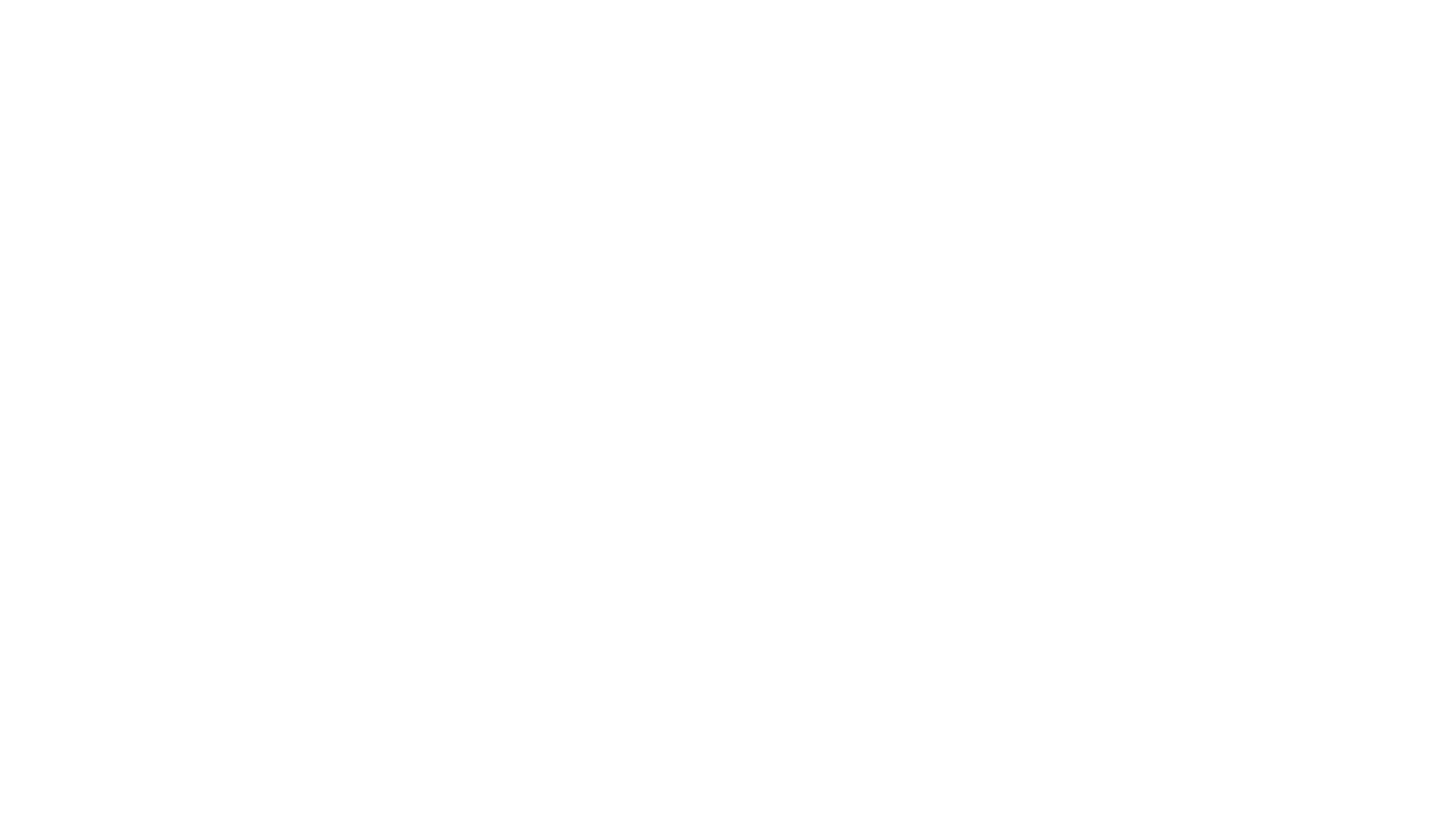 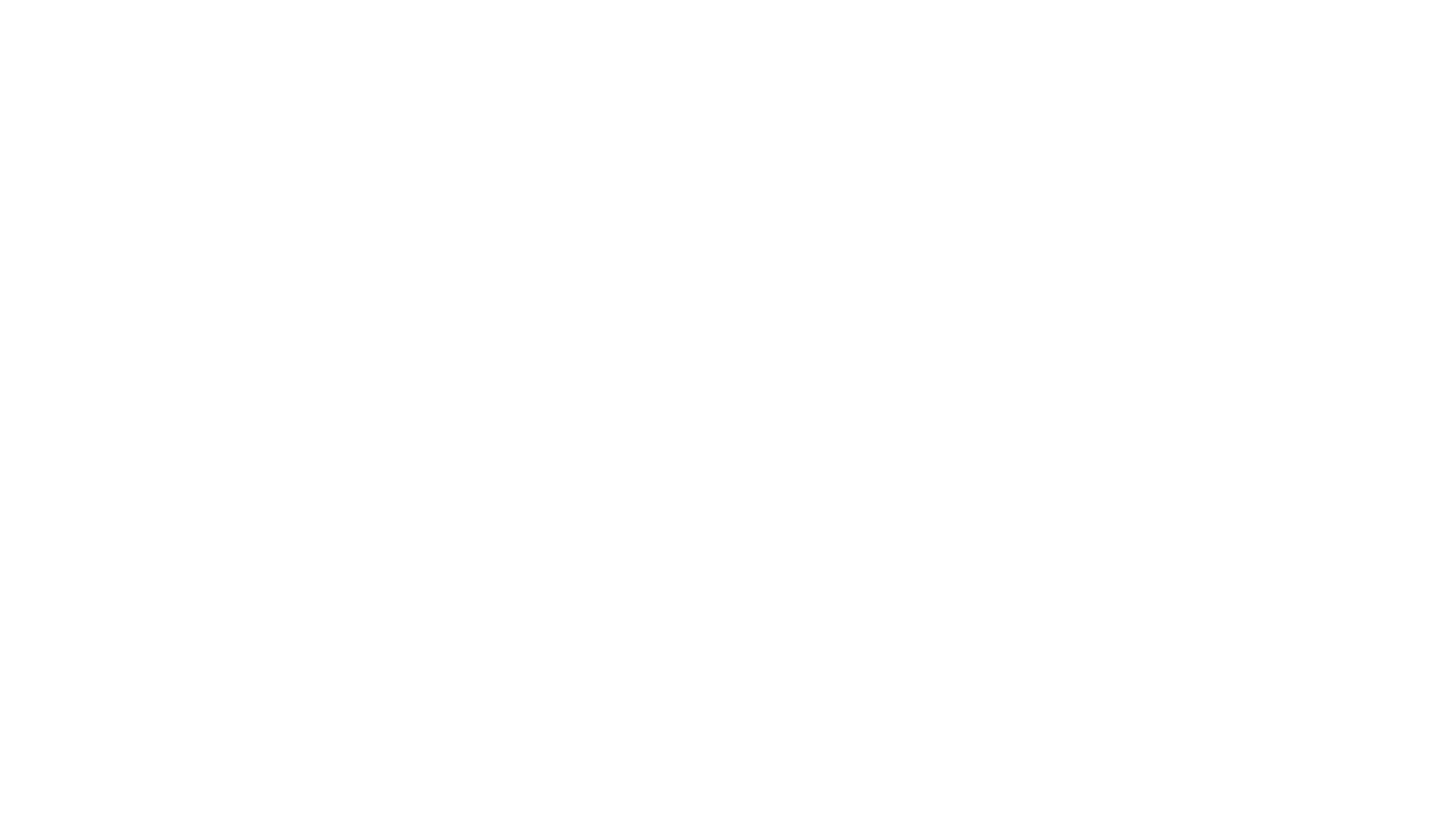 02
年度
业绩总结
ANNUAL PERFORMANCE SUMMARY
加强自身学习，提高自身素质
强化自制力，避免分心
1
1
改变
加强自身学习，提高自身素质
强化自制力，避免分心
2
2
加强自身学习，提高自身素质
强化自制力，避免分心
3
3
加强自身学习，提高自身素质
强化自制力，避免分心
4
4
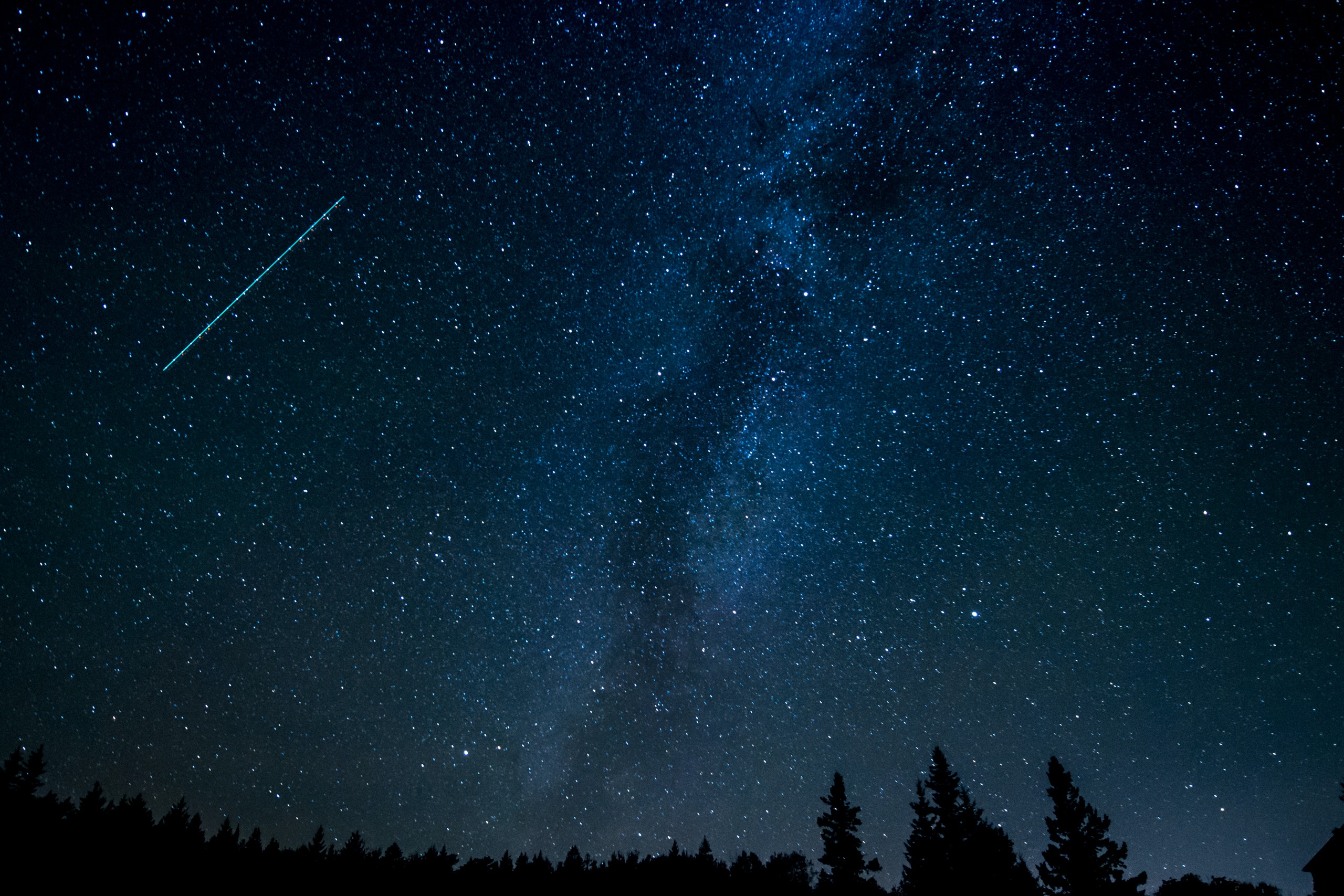 02
年度业绩总结
ANNUAL PERFORMANCE SUMMARY
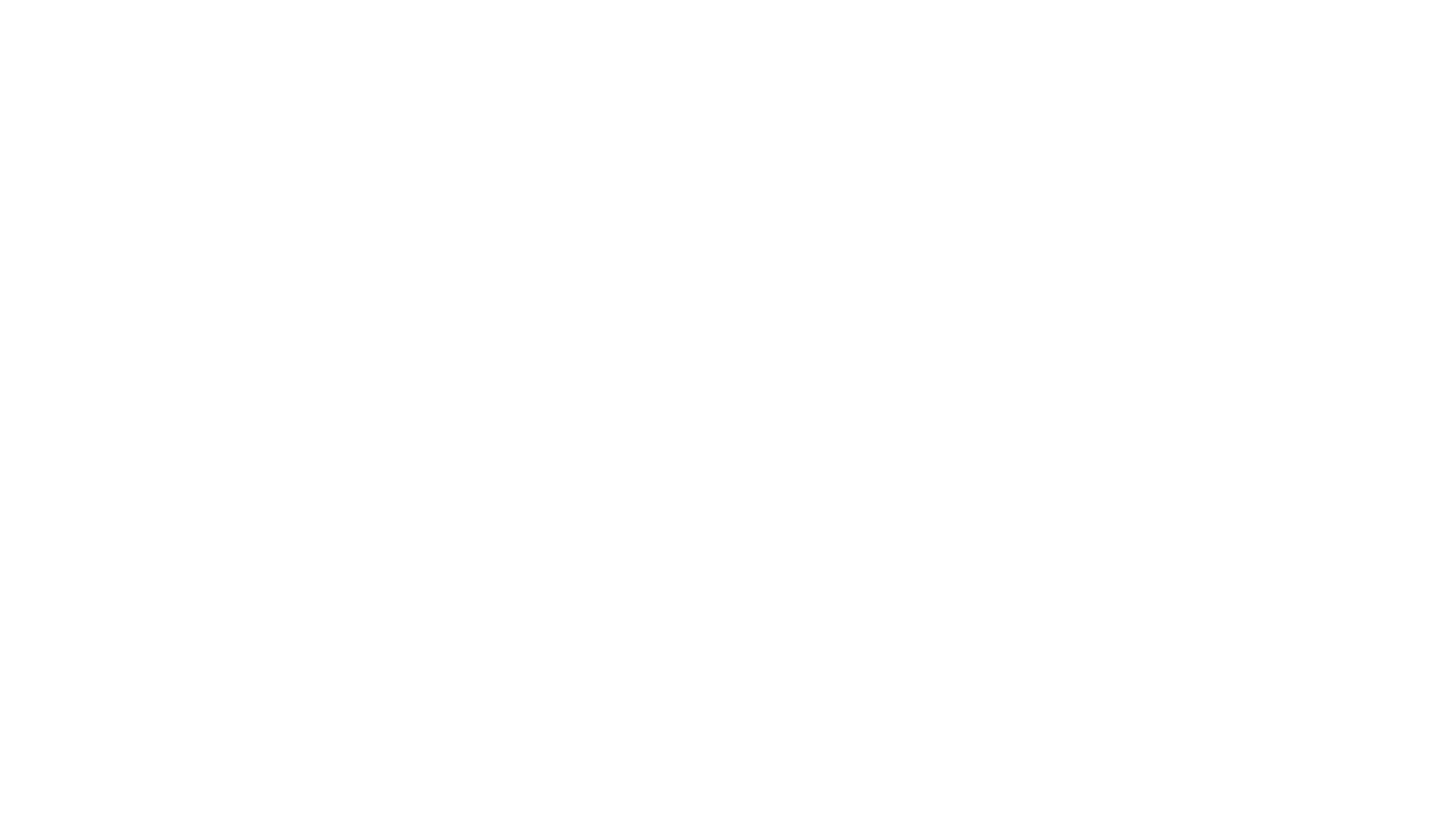 流程四
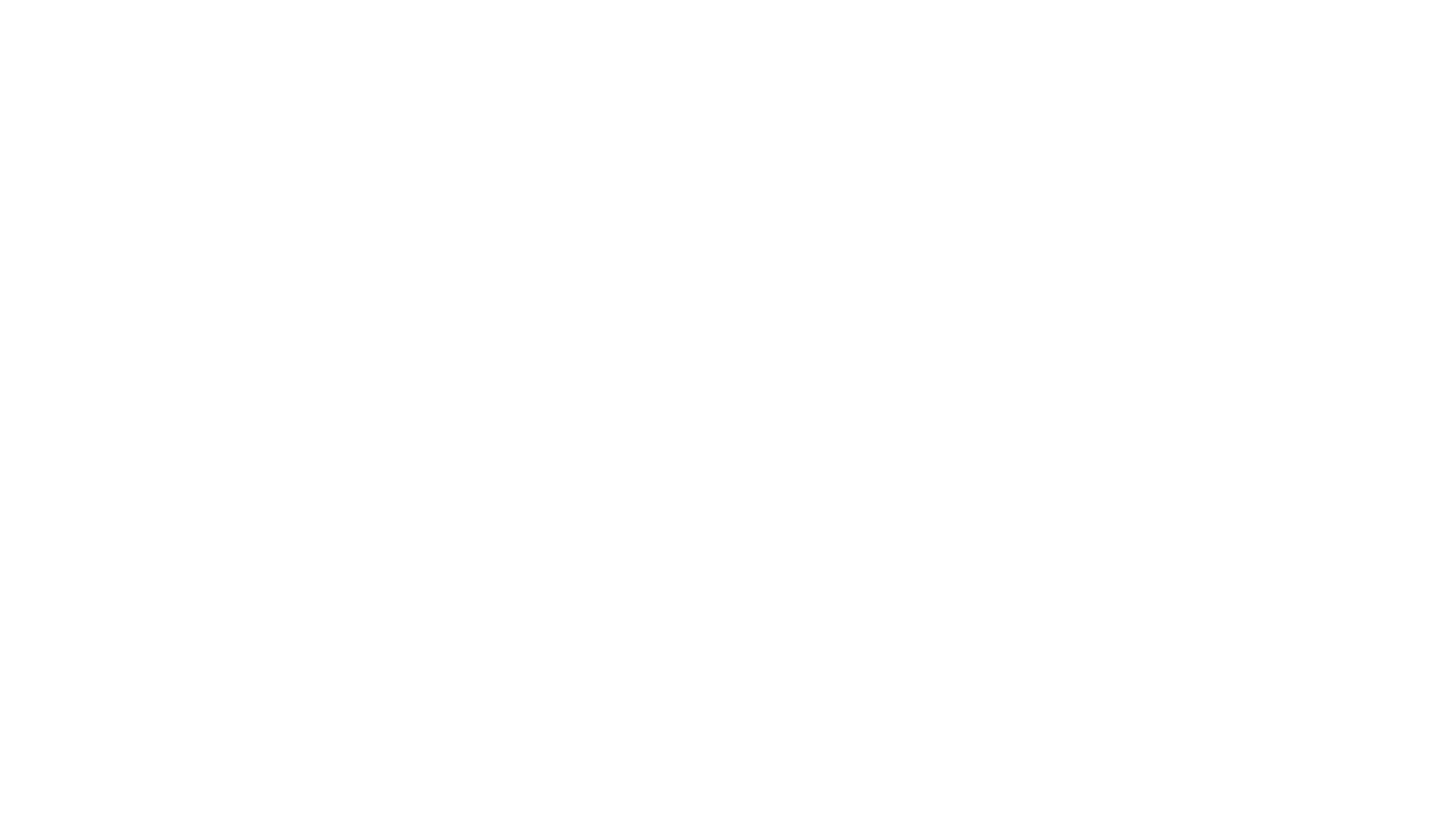 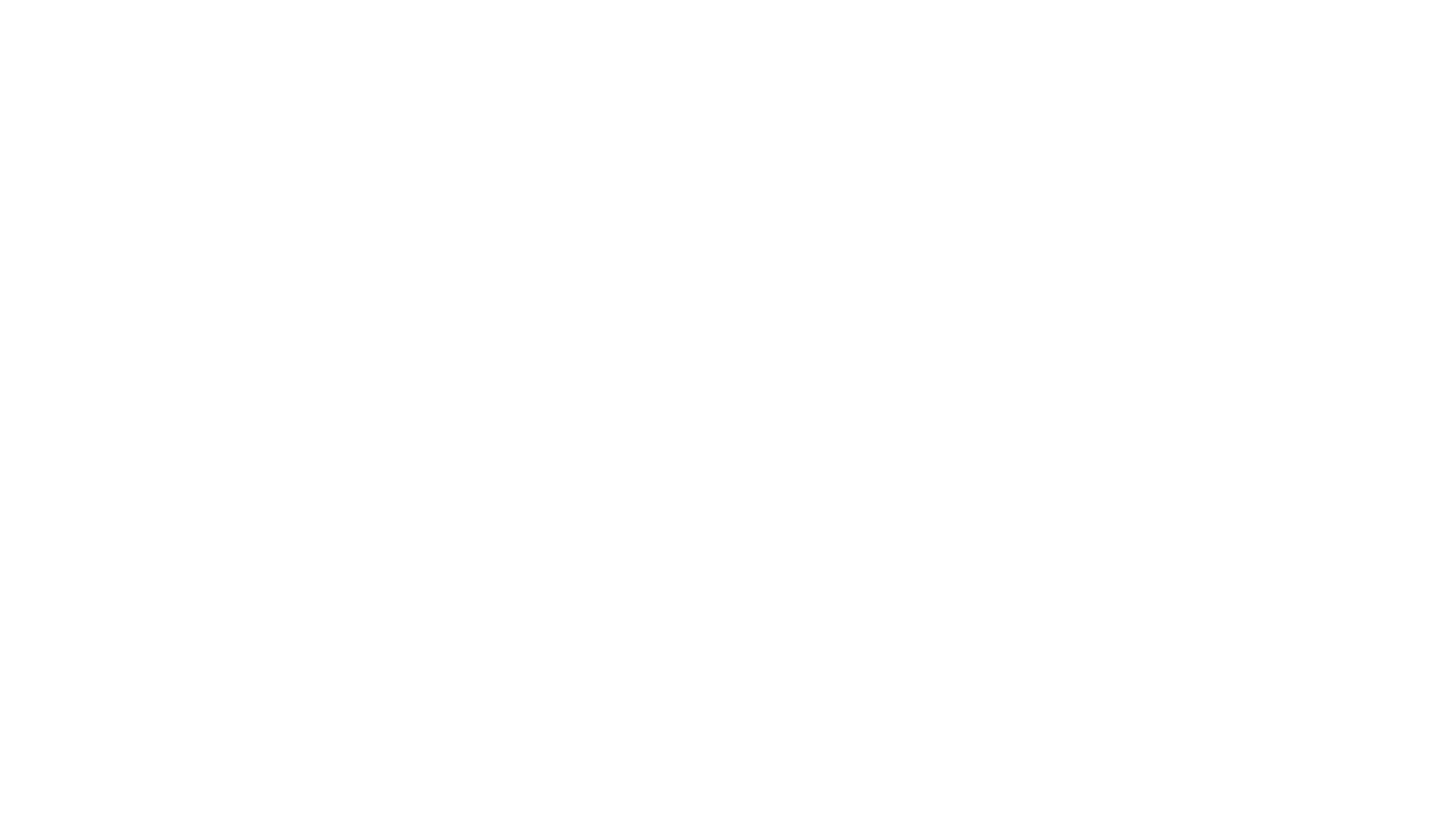 流程三
工作反思
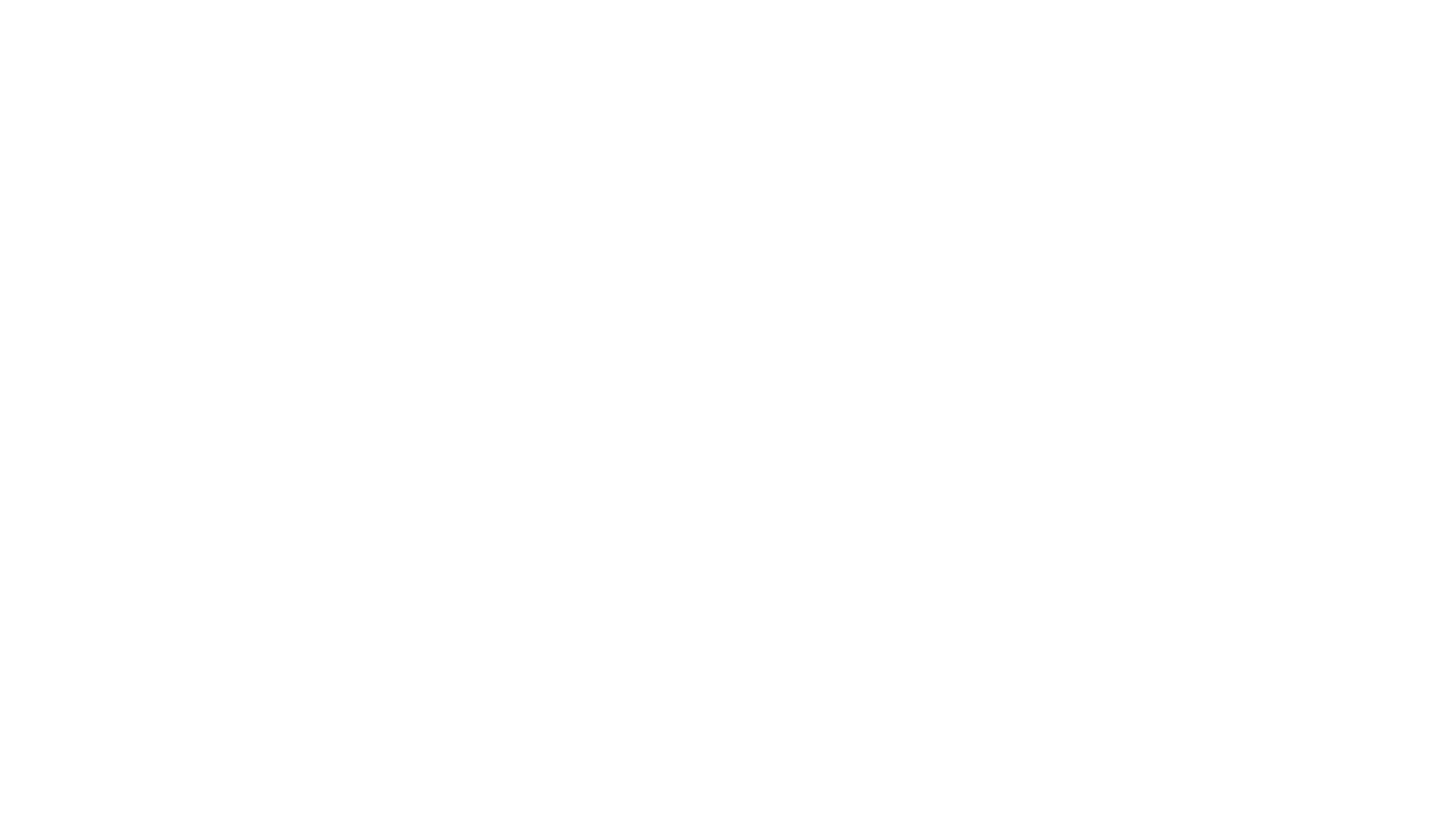 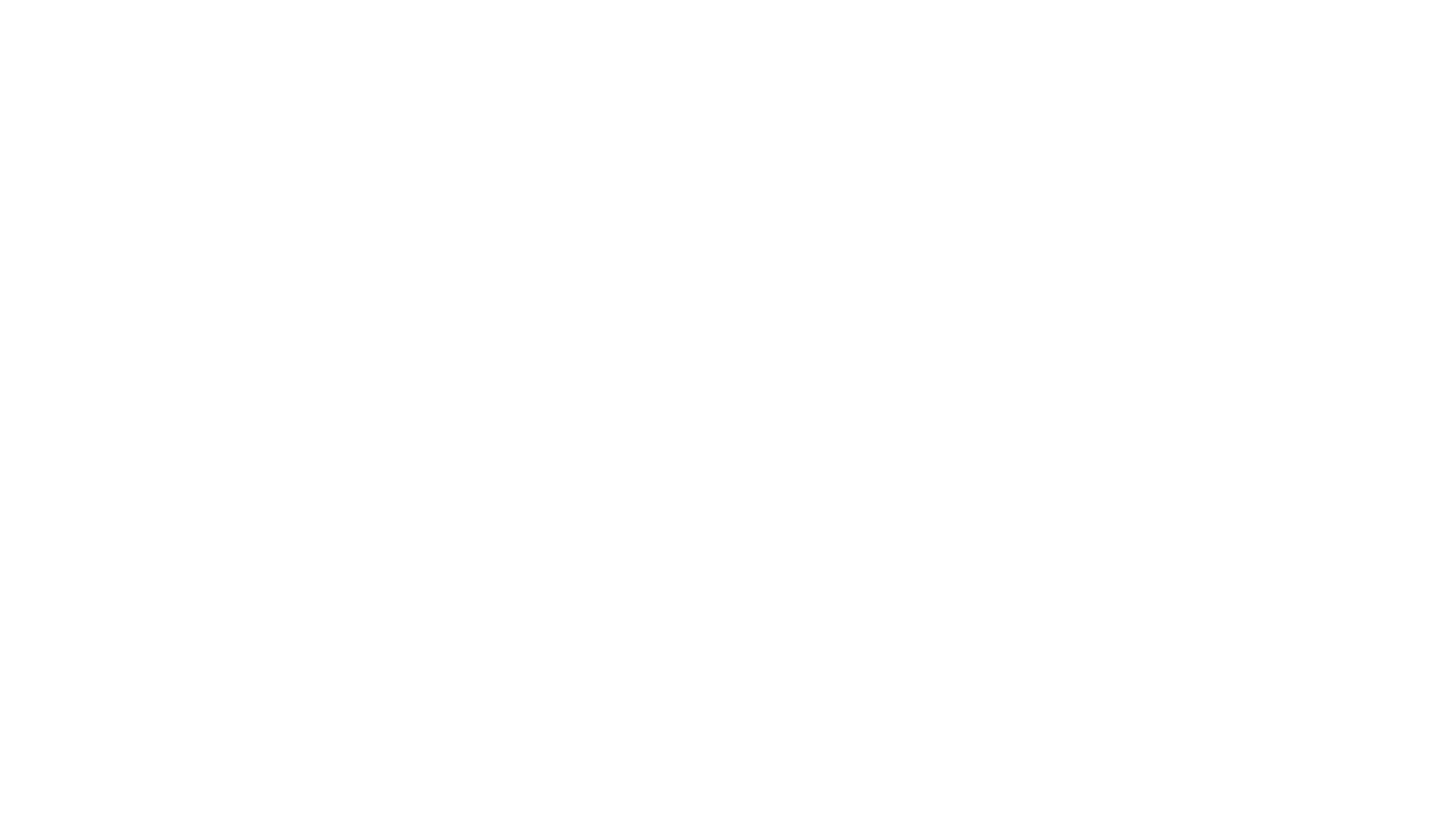 流程二
今后我将以崭新的精神状态投入到工作当中，努力学习，提高工作效率，熟练业务能力。
工作目标
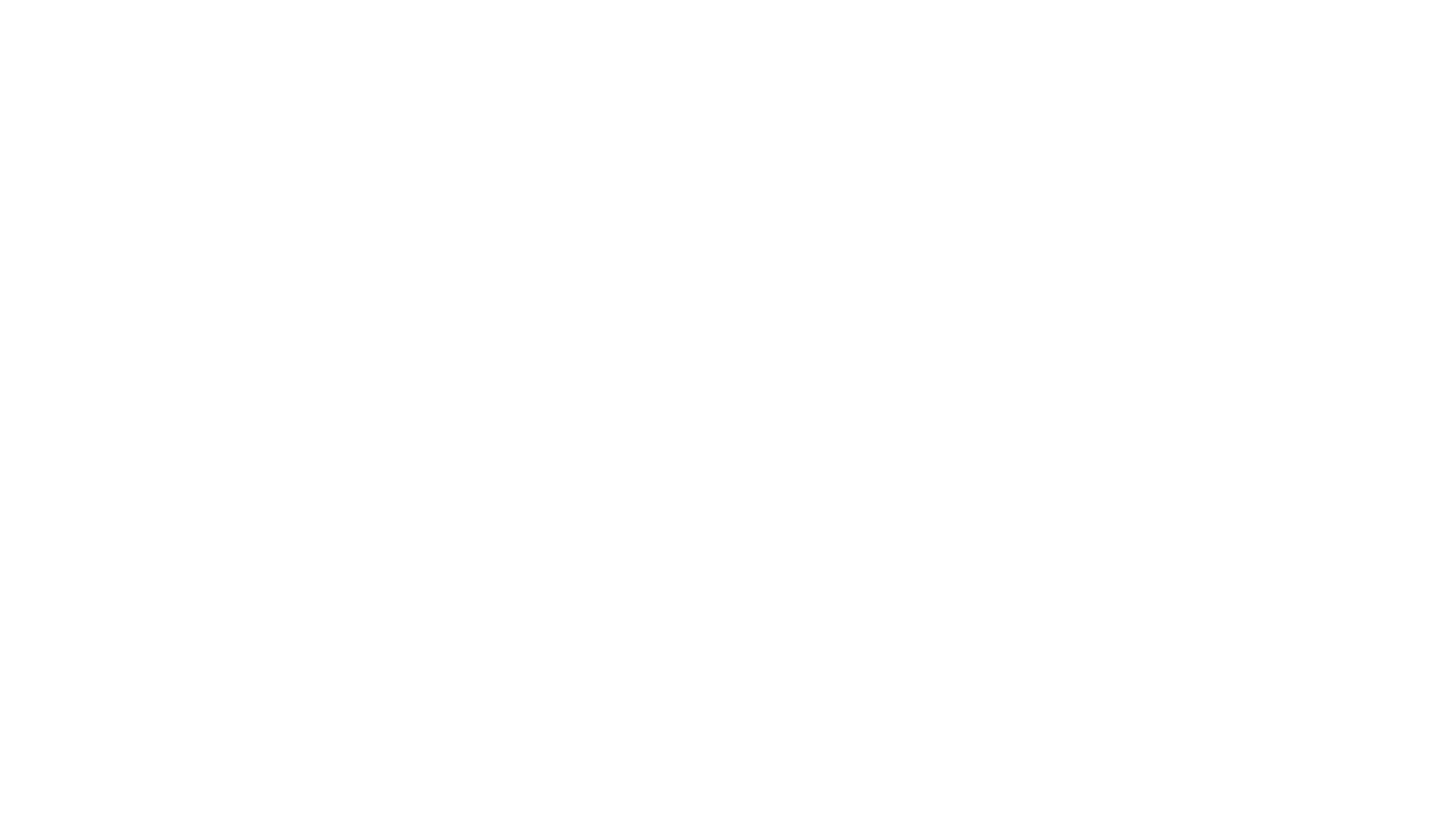 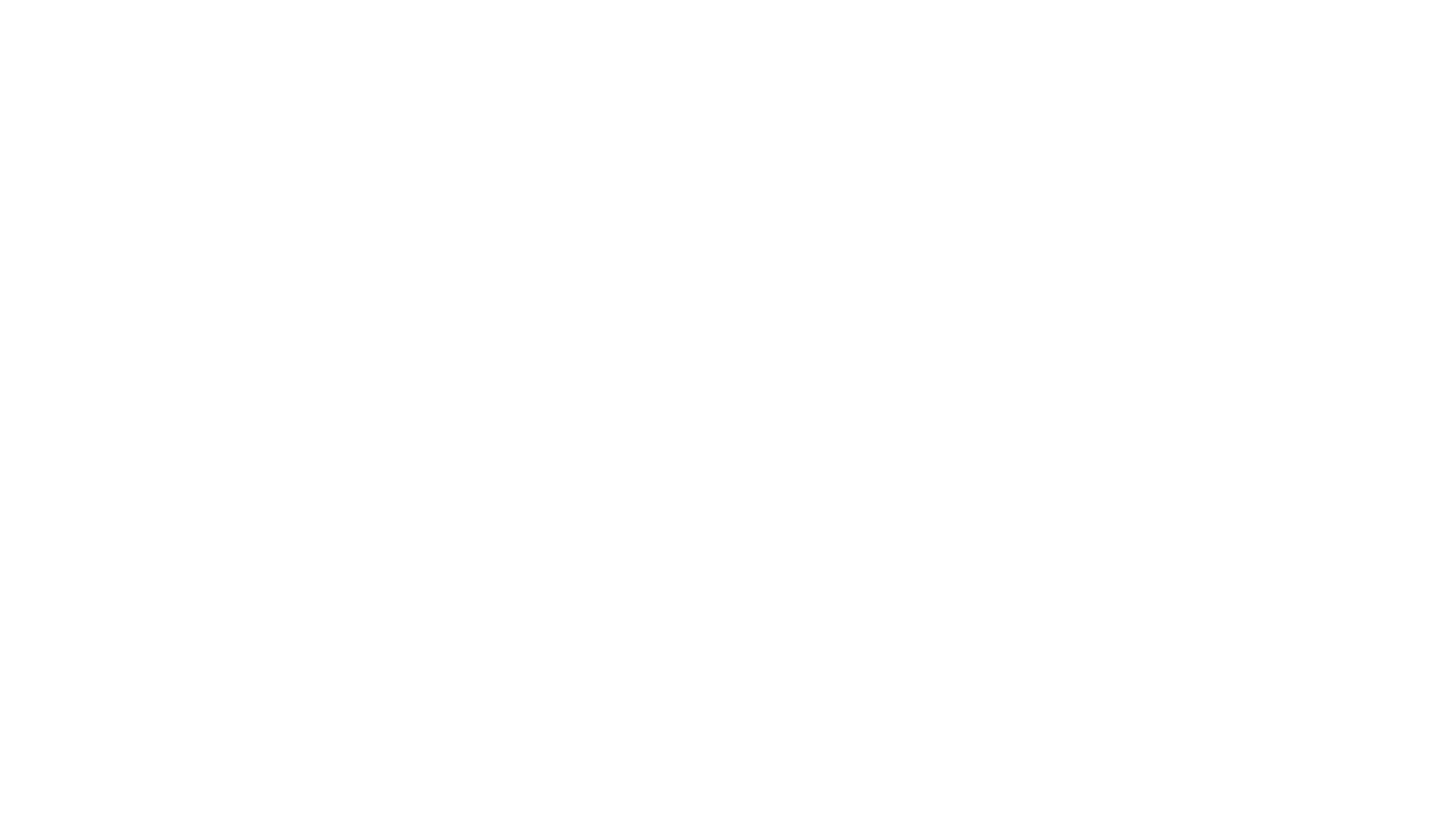 在今后的工作中，我会加倍的努力学习专业知识，掌握更多的业务技能，为将来的工作打好坚实的基础。
流程一
工作感想
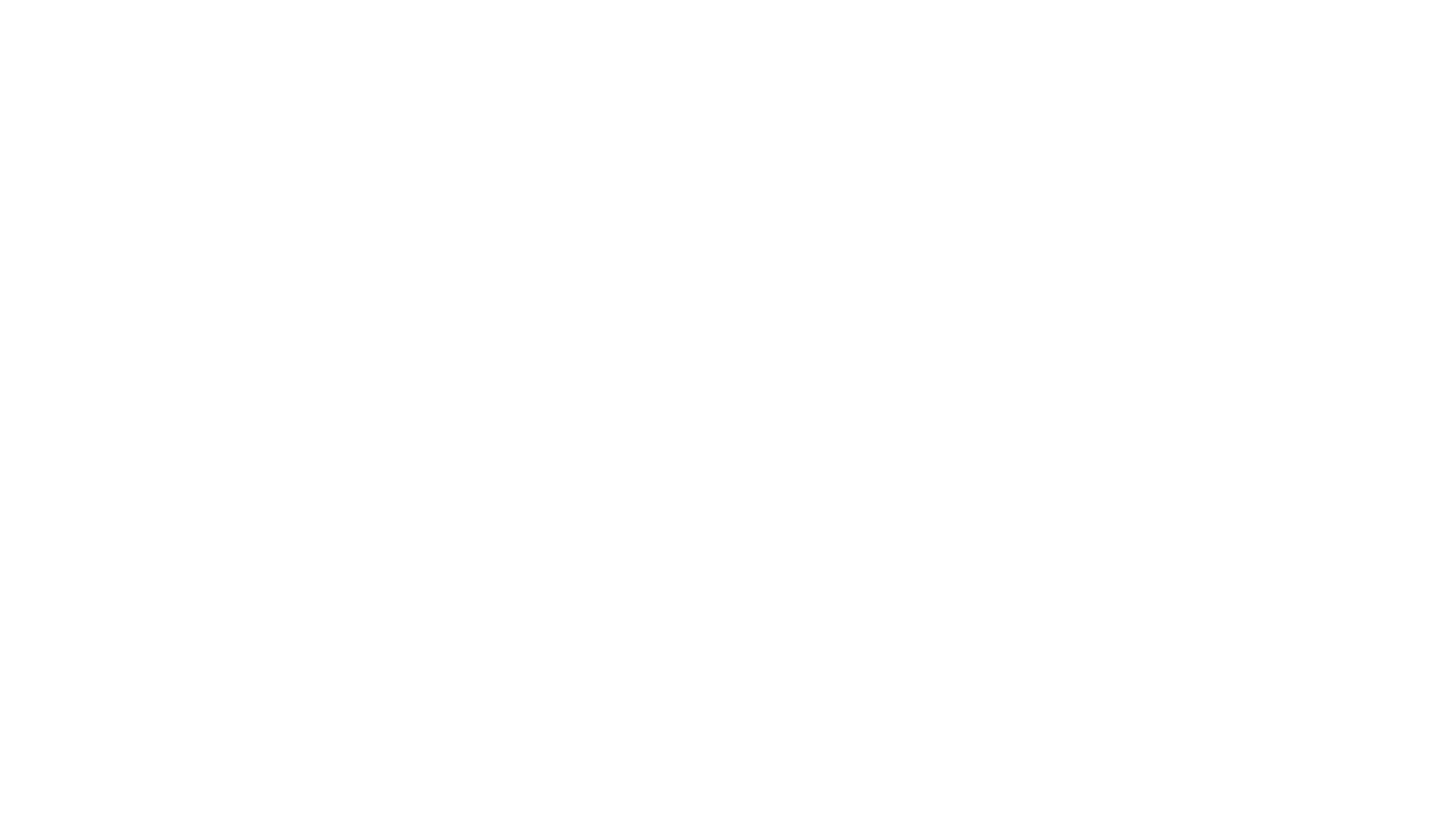 踏入新的工作岗位后，经过一年的锻炼，使自己对这份工作有了更多更深的认识。
工作汇报
我认真完成工作，努力学习，积极思考，工作能力逐步提高。
STAR STYLE BUSINESS PLAN
PART.03
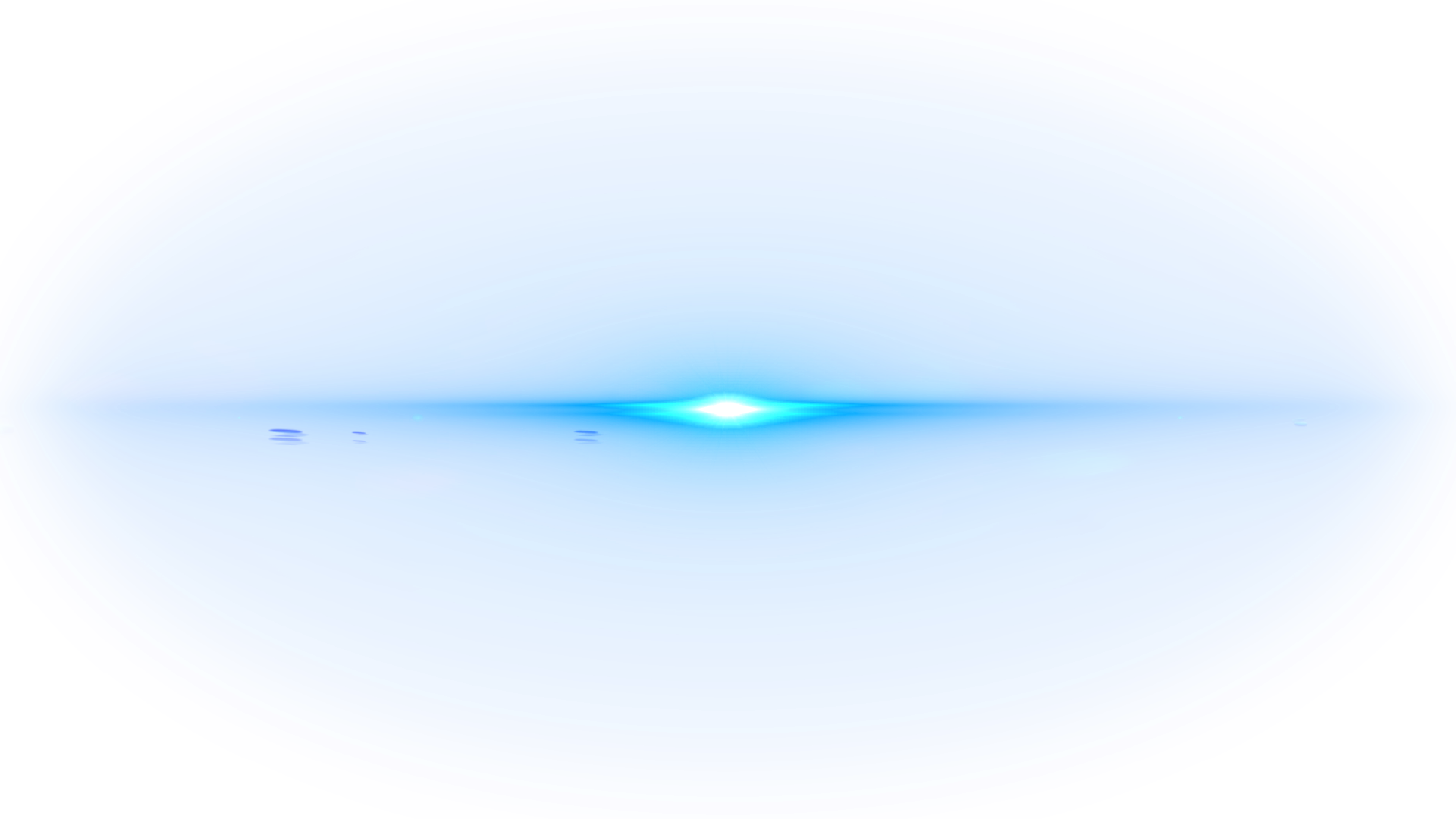 问题总结方案
ANNUAL PERFORMANCE SUMMARY
A
N
N
U
A
L
P
E
R
F
O
R
M
A
N
C
E
S
U
M
M
A
R
Y
ANNUAL PERFORMANCE SUMMARY
时光荏苒，转眼2022年过去了，回顾一年的工作感受很多，收获很多。
03
问题总结方案
ANNUAL PERFORMANCE SUMMARY
加强自身学习
熟练业务能力
工作有成绩，也存在不足。主要是加强业务知识学习和克服自身的缺点，今后要认真总结经验，克服不足，把工作干好。
今后我将以崭新的精神状态投入到工作当中，努力学习，提高工作效率，熟练业务能力。
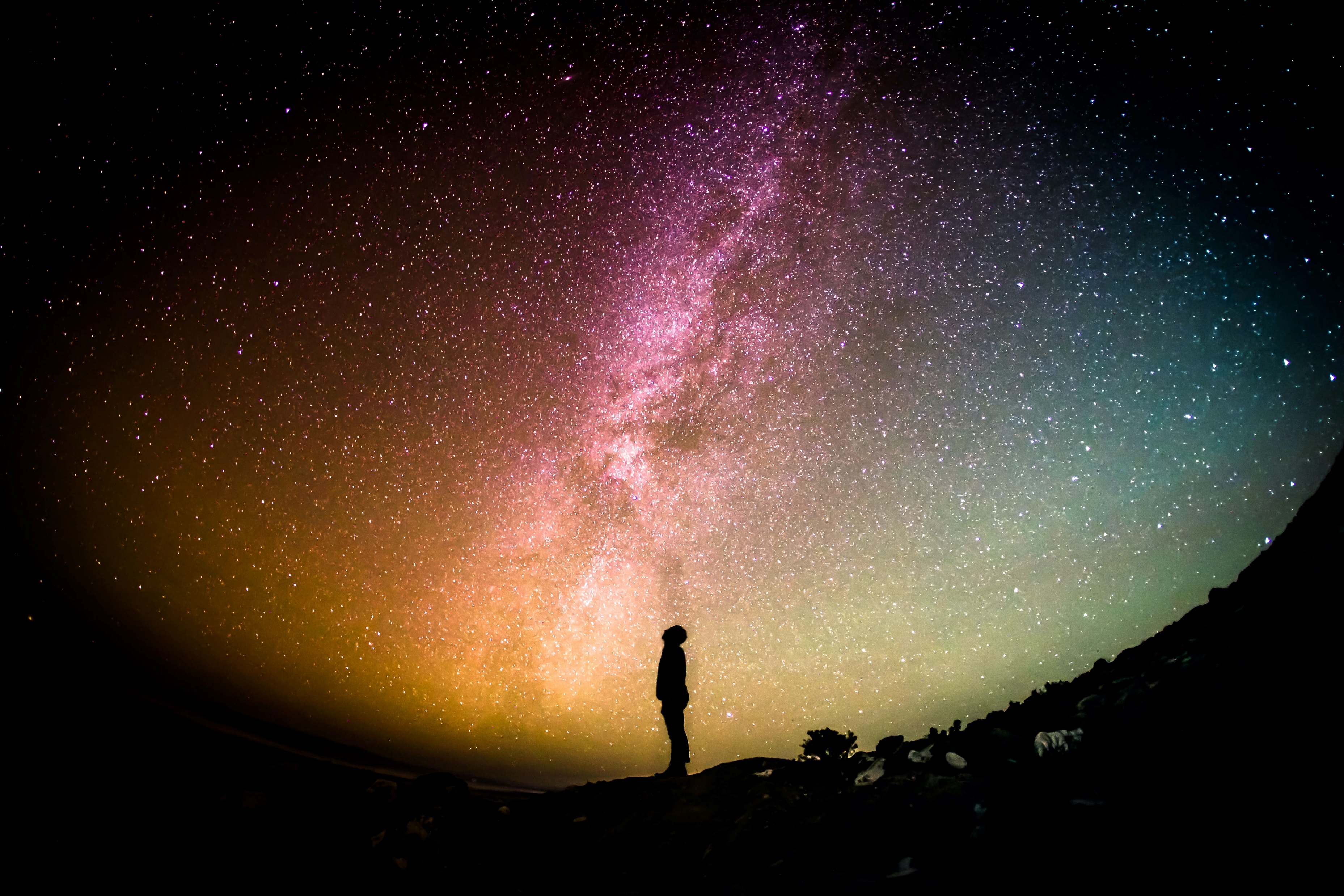 YOU CAN ENTER 
ANYTHING HERE
03
问题总结方案
ANNUAL PERFORMANCE SUMMARY
优势
劣势
Strengths
Weaknesses
03
做事比较认真、踏实，有浓厚的学习兴趣
性格较内向，并不善于与人交往和沟通
SWOT
个人分析
机会
威胁
Opportunities
Threats
SWOT PERSONAL ANALYSIS
我国的经济飞速发展，企业对人才的需求大为增长
资源分配的不平均加剧了行业内卷
YOU CAN ENTER 
ANYTHING HERE
PART.04
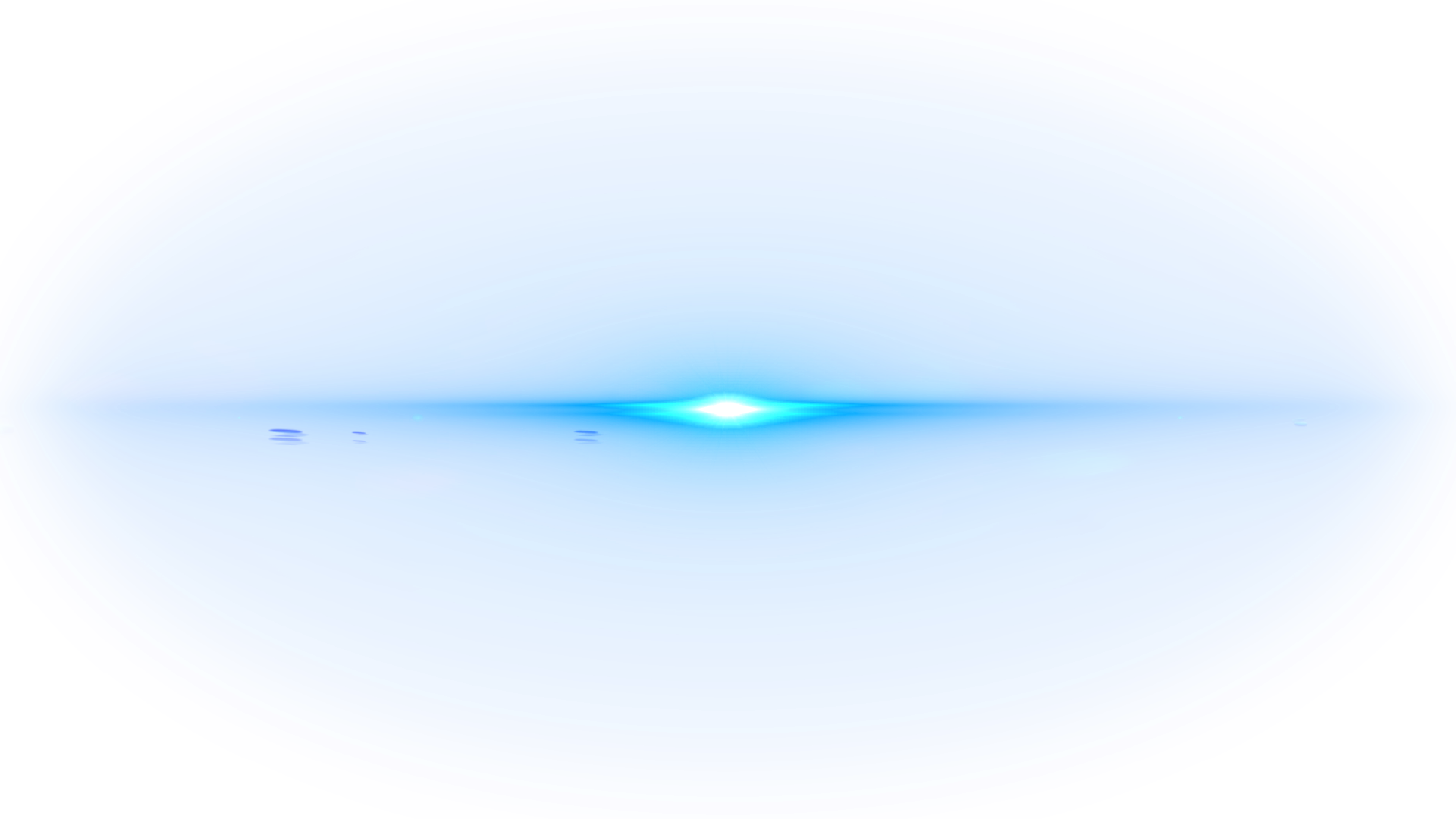 未来工作计划
ANNUAL PERFORMANCE SUMMARY
A
N
N
U
A
L
P
E
R
F
O
R
M
A
N
C
E
S
U
M
M
A
R
Y
ANNUAL PERFORMANCE SUMMARY
时光荏苒，转眼2022年过去了，回顾一年的工作感受很多，收获很多。
04
未来工作计划
ANNUAL PERFORMANCE SUMMARY
提高业务工作技能
6666
6666
6666
IMPROVE BUSINESS SKILLS
需要学习掌握其他方面的技能知识，拓宽自己的知识面和眼界，多向同行前辈讨论学习。
预计销售总值
预计销售总值
预计销售总值
04
未来工作计划
ANNUAL PERFORMANCE SUMMARY
创新奋进心牵手,收获辉煌共拥有
热爱创造奇迹，努力铸造成功
STAR STYLE BUSINESS PLAN
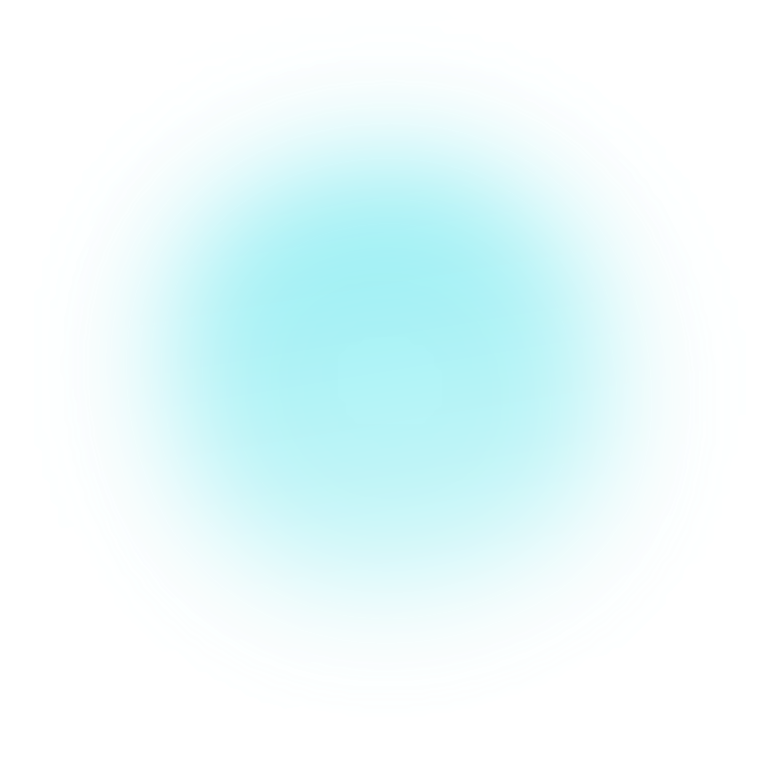 20XX
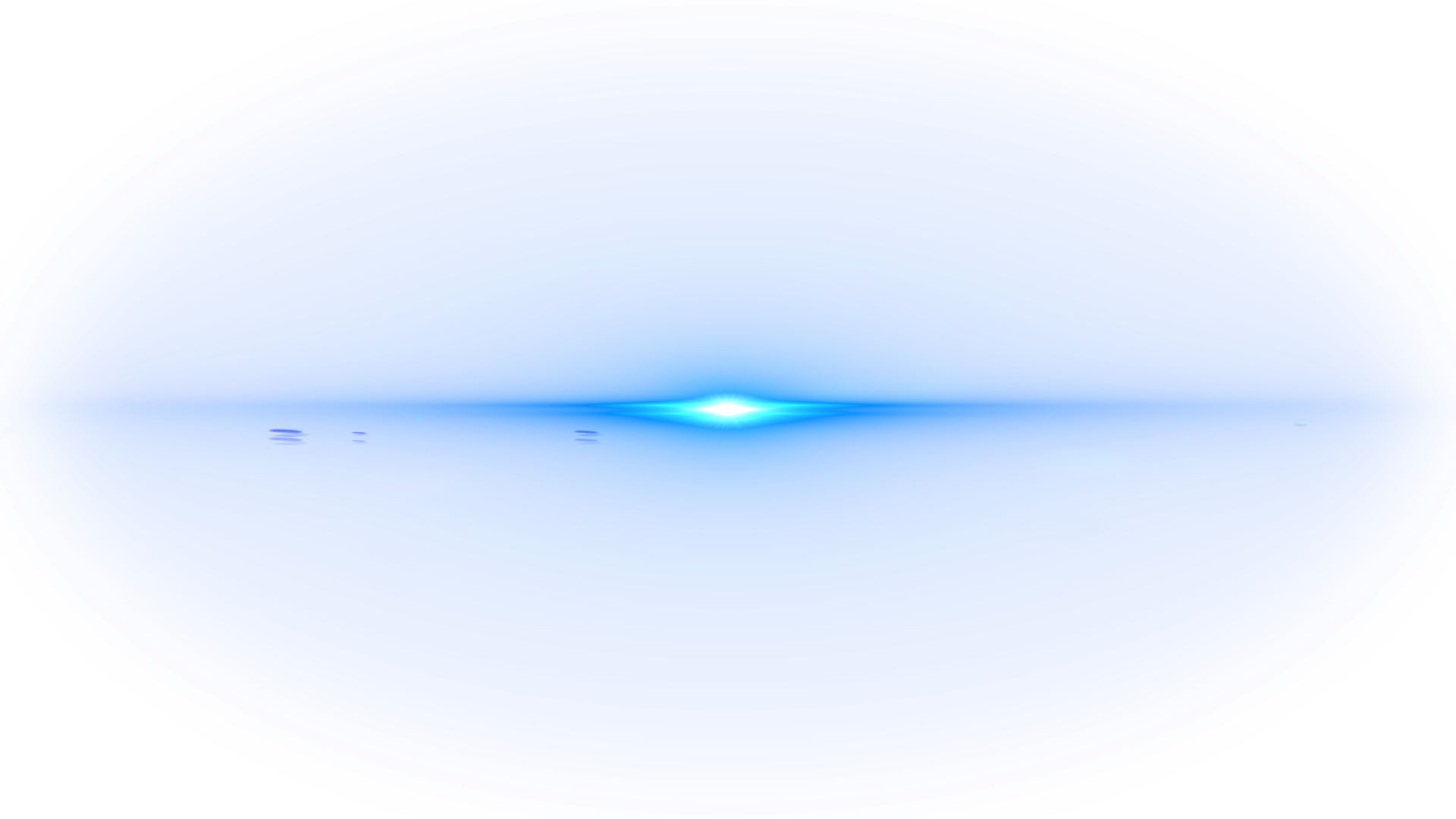 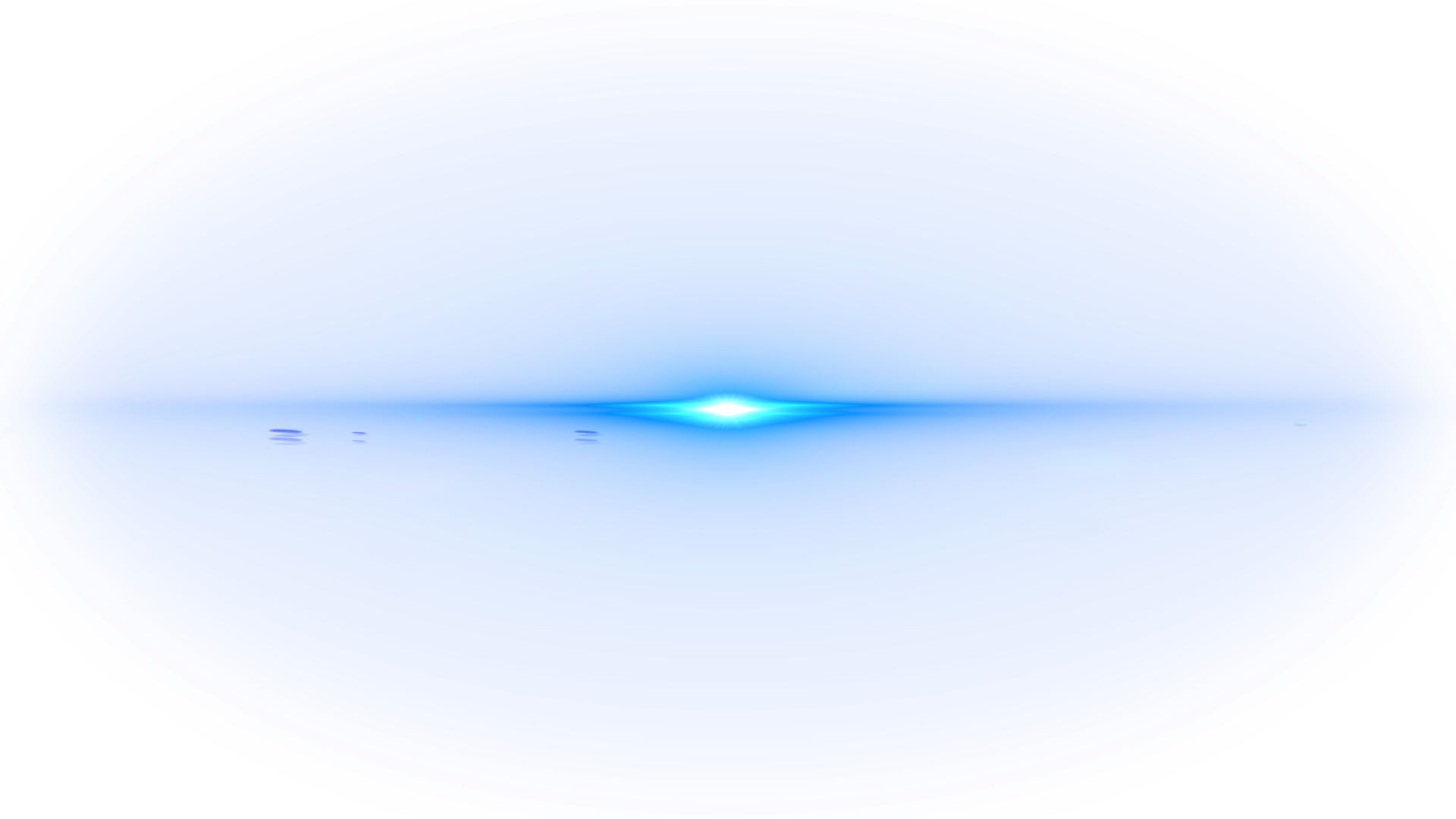 感谢有你相伴
T
H
A
N
K
S
F
O
R
Y
O
U
BUSINESS PLAN
汇报人：OfficePLUS
汇报日期：X月X日
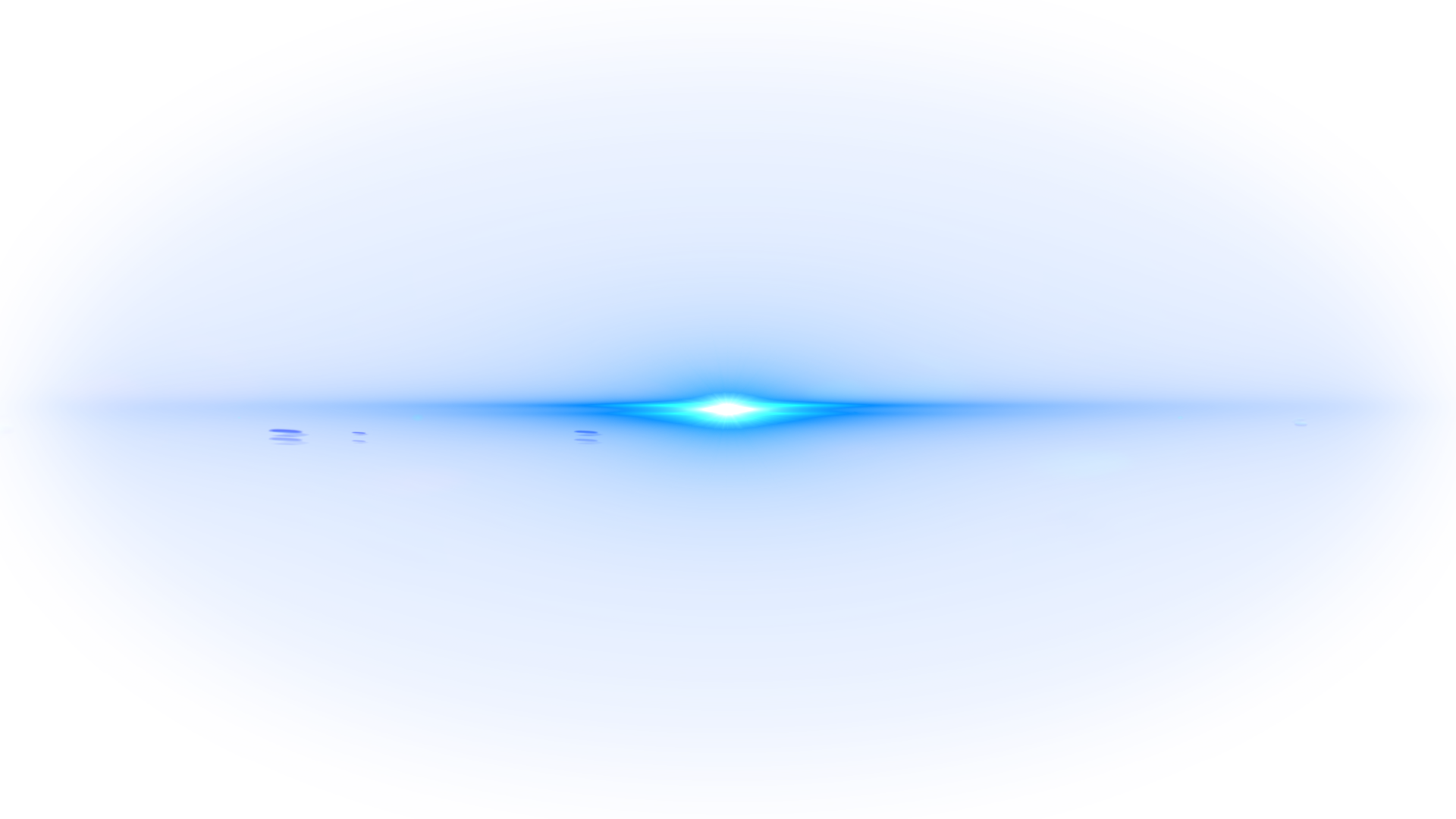 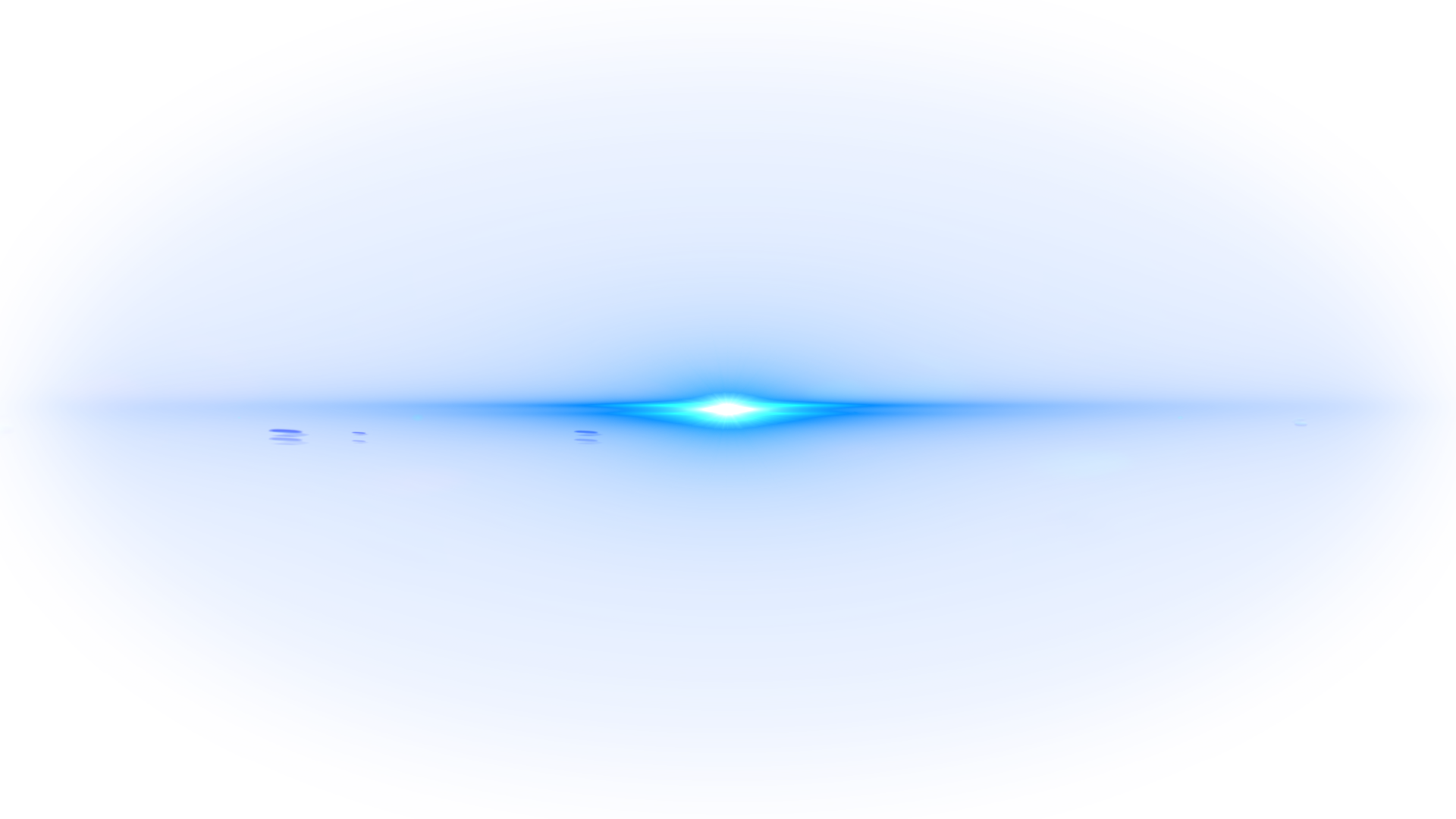 STAR STYLE BUSINESS PLAN
OfficePLUS.cn
标注
字体使用


行距

素材

声明



作者
中文 旁门正道标题体；opposans
英文 opposans

标题 1.0
正文 1.2
Freepik

本网站所提供的任何信息内容（包括但不限于 PPT 模板、Word 文档、Excel 图表、图片素材等）均受《中华人民共和国著作权法》、《信息网络传播权保护条例》及其他适用的法律法规的保护，未经权利人书面明确授权，信息内容的任何部分(包括图片或图表)不得被全部或部分的复制、传播、销售，否则将承担法律责任。

朝阳